CUI MARKING 101
[Speaker Notes: *ISOO is the Executive Agent for the Program
Stress this is for the unclassified environment. 
*Markings are outlined in Agencies were involved 
***Program came about from the E.O. 13556
**ME:  Lead for training and awareness for CUI Program
*What will you get out of this course?]
CUI Program Office
Greg Pannoni
      Associate Director


Devin Casey
Lead for Program Implementation 

Charlene Wallace
Lead for Agency Training and Awareness

Evan Coren
Program Analyst
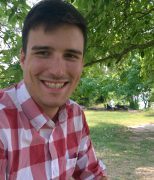 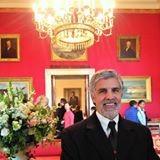 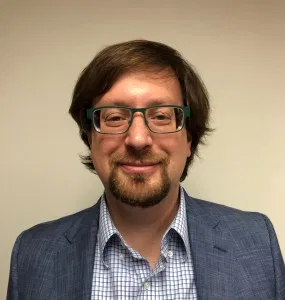 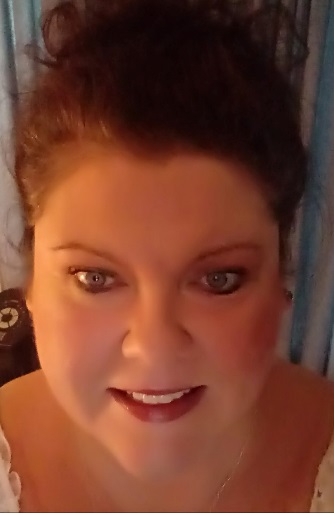 2
Controlled Unclassified Information (CUI)
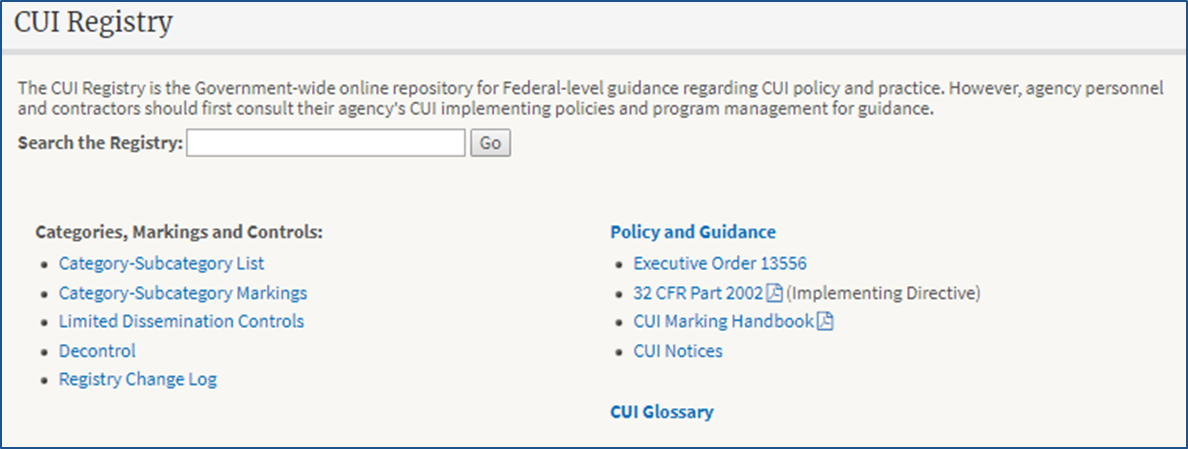 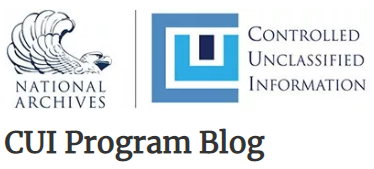 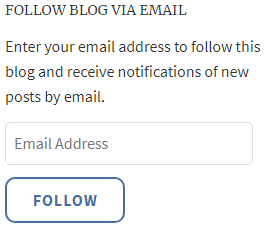 Quarterly CUI Program Updates!
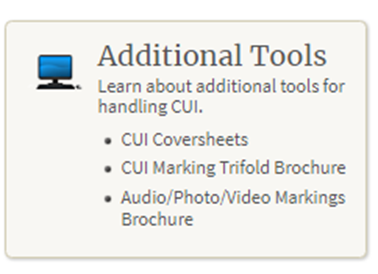 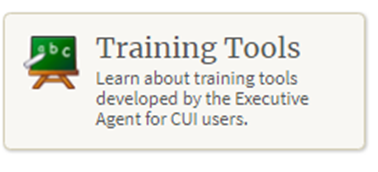 Contact Us!Contact an Agency!
3
AGENDA
We will address: 

Purpose of markings, some of the basic elements of marking, specific markings focusing on paper markings, electronic items and miscellaneous marking

How to mark (emails, spreadsheets, databases, etc.), how to portion mark and supplemental administrative markings
4
[Speaker Notes: **if you have a question on a specific slide, please ask
**if you can wait until the break you can ask then 
	***You will leave here confident with why you mark CUI and how to mark CUI]
Why Mark CUI?
We mark to inform users or recipients that information is CUI  and to alert them of any dissemination or safeguarding requirements
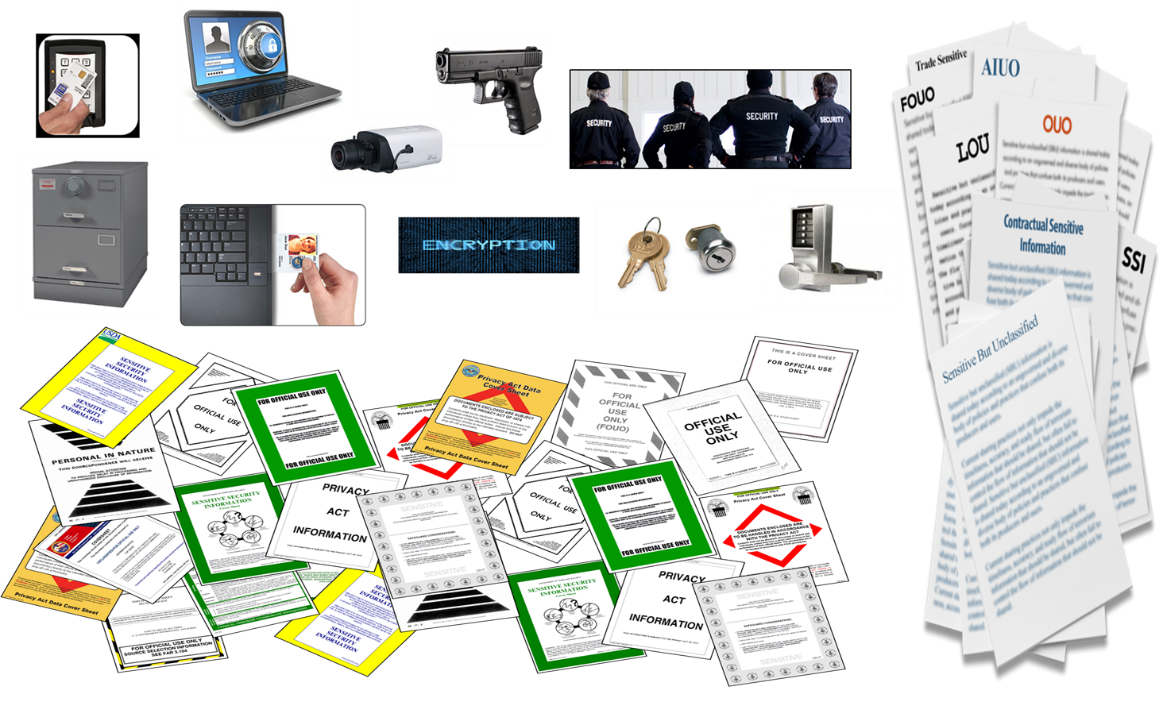 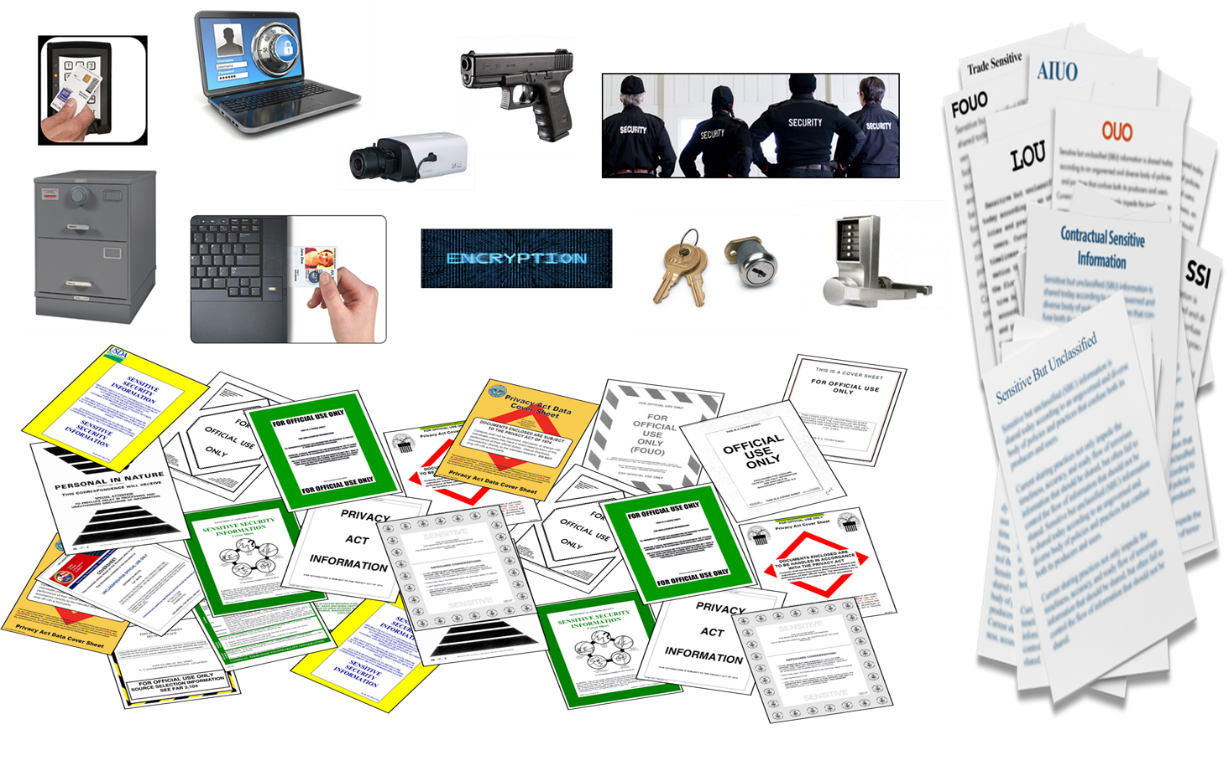 5
[Speaker Notes: **WE mark to let the recipient know this information needs to be protected
**CUI and worthy of protection
**explain why we protect (because we need to streamline the markings for CUI)
Groovy thing to say “ Marking is the first safeguard”]
CUI includes, but is not limited to:
Financial
Intelligence 
Privilege
Unclassified Nuclear
Procurement and Acquisition
Privacy (including Health)
Tax
Law Enforcement
Critical Infrastructure
Export Control
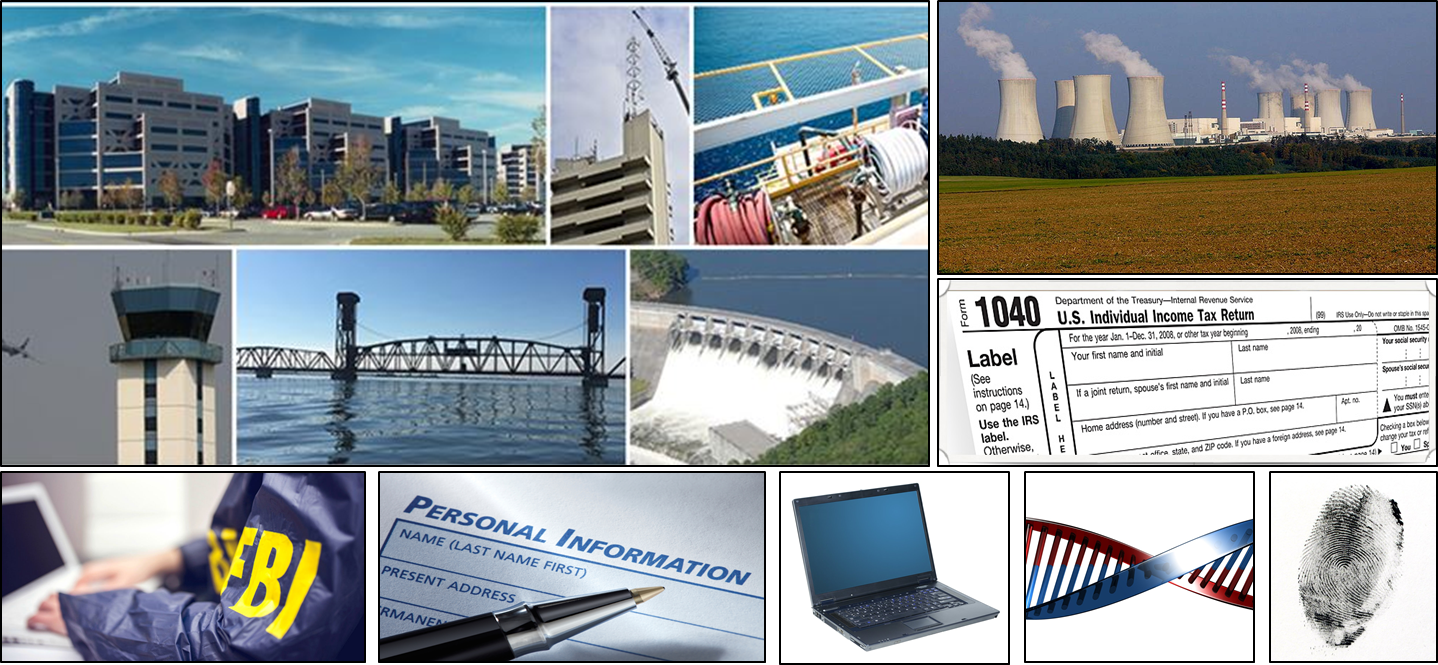 6
[Speaker Notes: what is specified (TAX, health, and privacy).]
Legacy Information and Markings
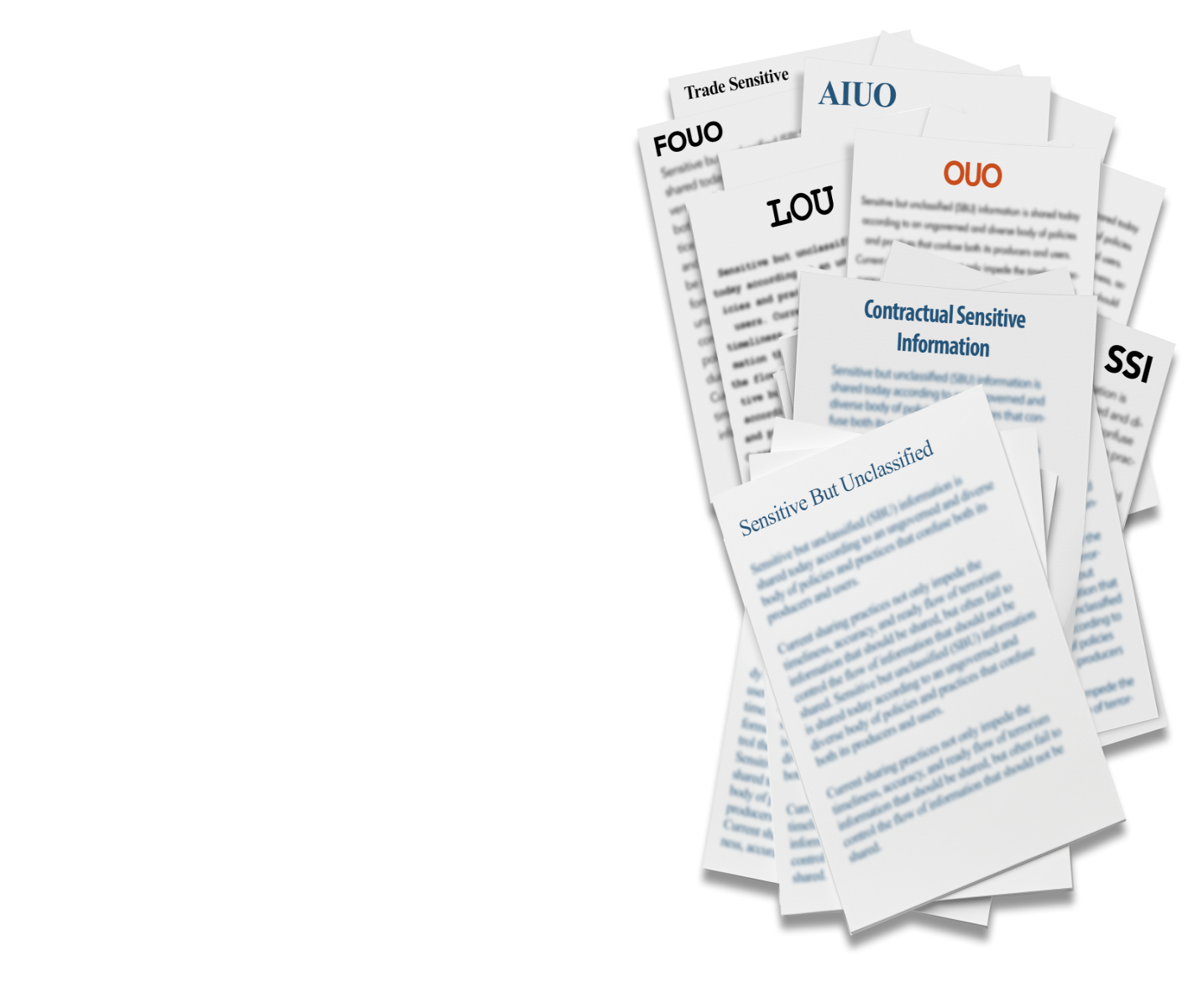 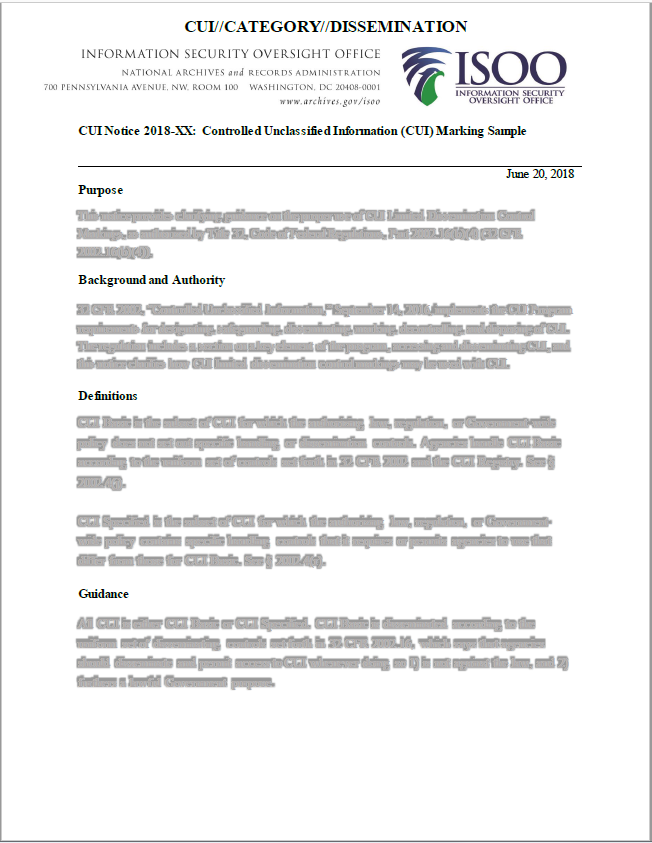 All legacy information is not automatically CUI. Agencies must determine what legacy information qualifies as CUI
7
[Speaker Notes: *Information that the agency was protecting prior to the program
**the agency must determine what legacy information qualifies as CUI
*it is likely marked due to sensitivity to the agency
*blend both 6 and 7 together
*most agencies have established a Legacy marking waiver (and what that means is and go to slide 7)]
Waivers For Legacy Information
It is information marked prior to the CUI program
Many agencies are pursuing a Legacy information waiver
Waiver states: you do not have to remark the information unless you reuse or transmit it outside of the agency
Consult your Agency policy
When transmitting or transferring legacy information, the marking/identification requirement can be satisfied by using a cover sheet/transmittal document or an indicator in an email
8
[Speaker Notes: ***there are 3 kinds of waivers:  Legacy waiver (do not have to remark information that was marked PRIOR to the CUI program), Exigent circumstances waiver, limited marking waiver (excessively burdensome while the CUI remains within the agency’s control)
***we are going to talk about legacy marking  waivers

***Some agencies have established waivers for legacy information that basically state that you do not need to remark this information unless you reuse of send out side your agency
***]
CUI Basic and CUI Specified
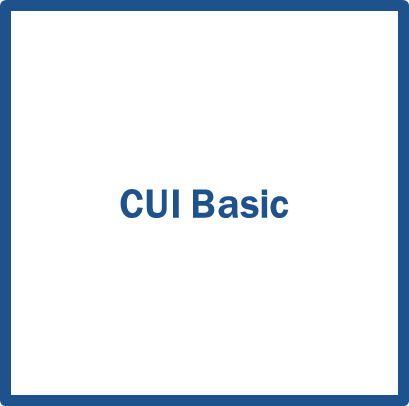 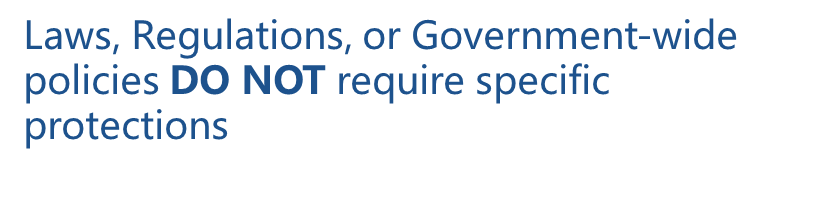 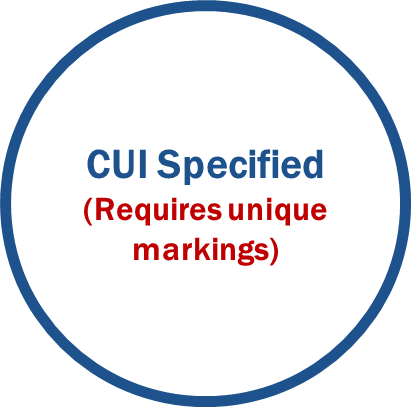 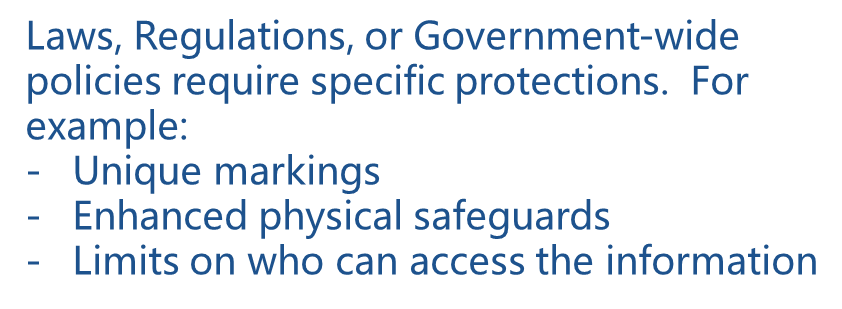 9
[Speaker Notes: ***start with BASIC then SPECIFIED
**Before Marking CUI, it is important to understand that there are two types of CUI,
**CUI Specified is sensitive information for which laws, regulations and Government-wide polices – or authorities - call for specific protections.
***For CUI Basic the authorities do not.
***CUI Specified must be marked in a different way.
*some kind of reason why you are protecting]
CUI Banner Marking Breakdown
CUI Control Marking
Limited Dissemination Control Marking
CUI Category Marking (if required)
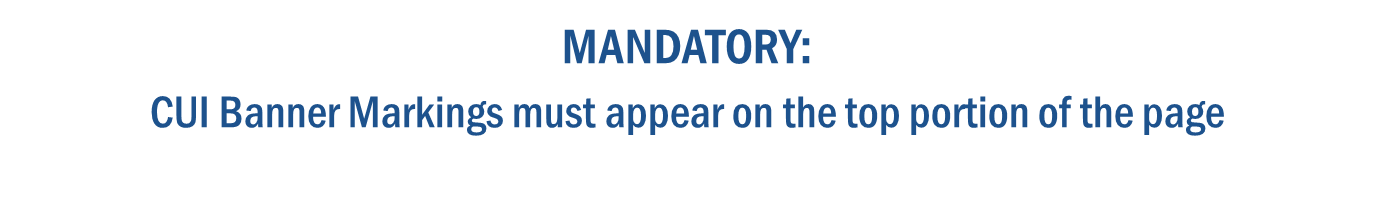 CUI OR CONTROLLED//CATEGORY//DISSEMINATION
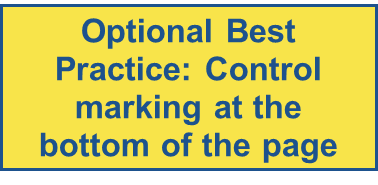 The Banner Marking should be easily distinguishable and readily apparent
(bold, capitalized and centered when feasible)
10
[Speaker Notes: ***ALWAYS STATE CUI NOT CONTROLLED

Banner marking is mandatory.  Three elements to the banner.  Control marking always required.]
CUI Control Marking
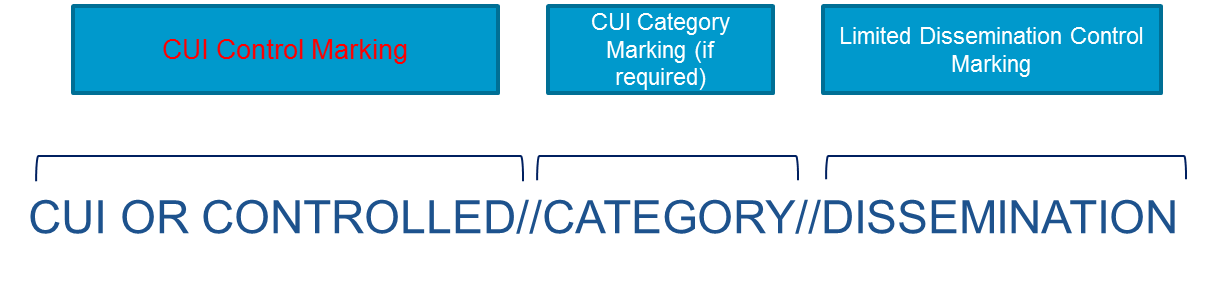 MANDATORY:
CUI Banner Markings must appear on the top portion of the page
The Banner Marking should be easily distinguishable and readily apparent
(bold, capitalized and centered when feasible)
You have the choice of using 
CUI 
or the word
CONTROLLED
All that is required for CUI Basic
11
[Speaker Notes: ***hit 2 forward slashes between 

Always required. All that is required for Basic. You do not have to list basic category markings in the banner, unless you agency policy says to.]
CUI Category Marking
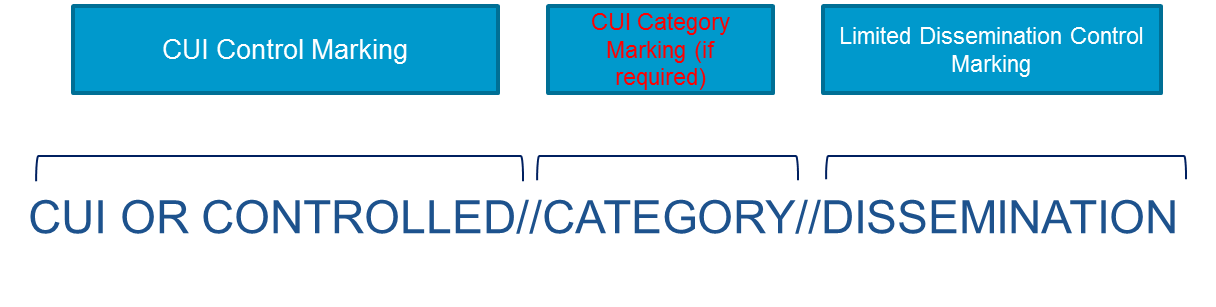 The CUI Category Marking is separated from the Control Marking by a double forward slash. 
When including multiple Category Markings they should be separated by a single forward slash
 and in alphabetical order
12
[Speaker Notes: **Only the markings that are listed on the CUI Registry may be used
***Required for CUI Specified Categories
***MUST be alphabetized and separated from other categories with a single forward slash
***CUI Specified Categories appear before basic ones***]
CUI Limited Dissemination Controls
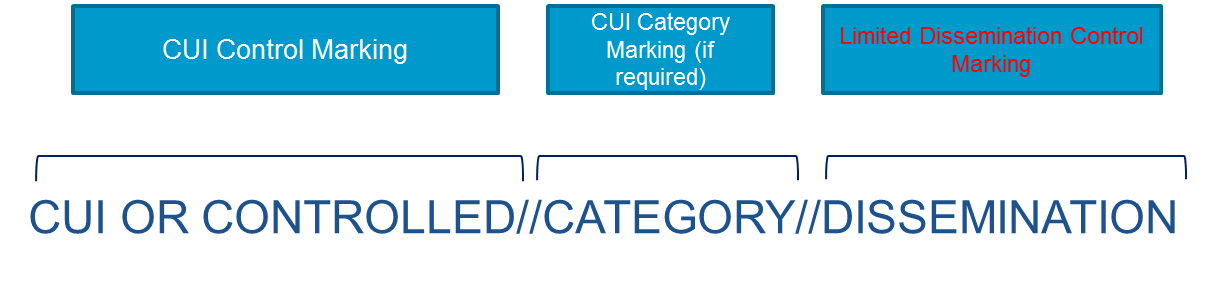 CUI Limited Dissemination Control markings follow the Category marking and are separated from the other elements by double forward slash.
 When including multiple Category Markings they should be separated by a single forward slash
When a document contain multiple Limited Dissemination Control Markings, those Limited Dissemination Control markings MUST be alphabetized and separated from each other with a single forward slash
13
[Speaker Notes: *** this is OPTIONAL and talk about when to use it (when information should be seen by certain people)
*can use them to inform the user of any dissemination requirement found in the LRGWP
***export control (should not be used or given to No foreign nationals
*the agency in their policy or procedure should have some3 details about the categories that they should handle 
**
- Not required.  If used, should reflect dissemination requirements found in LRGWP.  Only 7 and found on the CUI Registry]
Alternative Markings
When it is impractical for an agency to individually mark CUI due to quantity or nature of the information, or when an agency has issued a limited CUI marking waiver, authorized holders must make recipients aware of the information's CUI status using an alternate marking method that is readily apparent (for example, through user access agreements, a computer system digital splash screen (e.g., alerts that flash up when accessing the system), or signs in storage areas or on containers)

Marking in the physical environments (boxes, inventories)
14
[Speaker Notes: *ties into next slide ***go back and fourth to the next slide
*quantity of the information 
*to satisfy the marking 
****think bulk marking*****

Don’t forget about the coversheet!]
System Markings
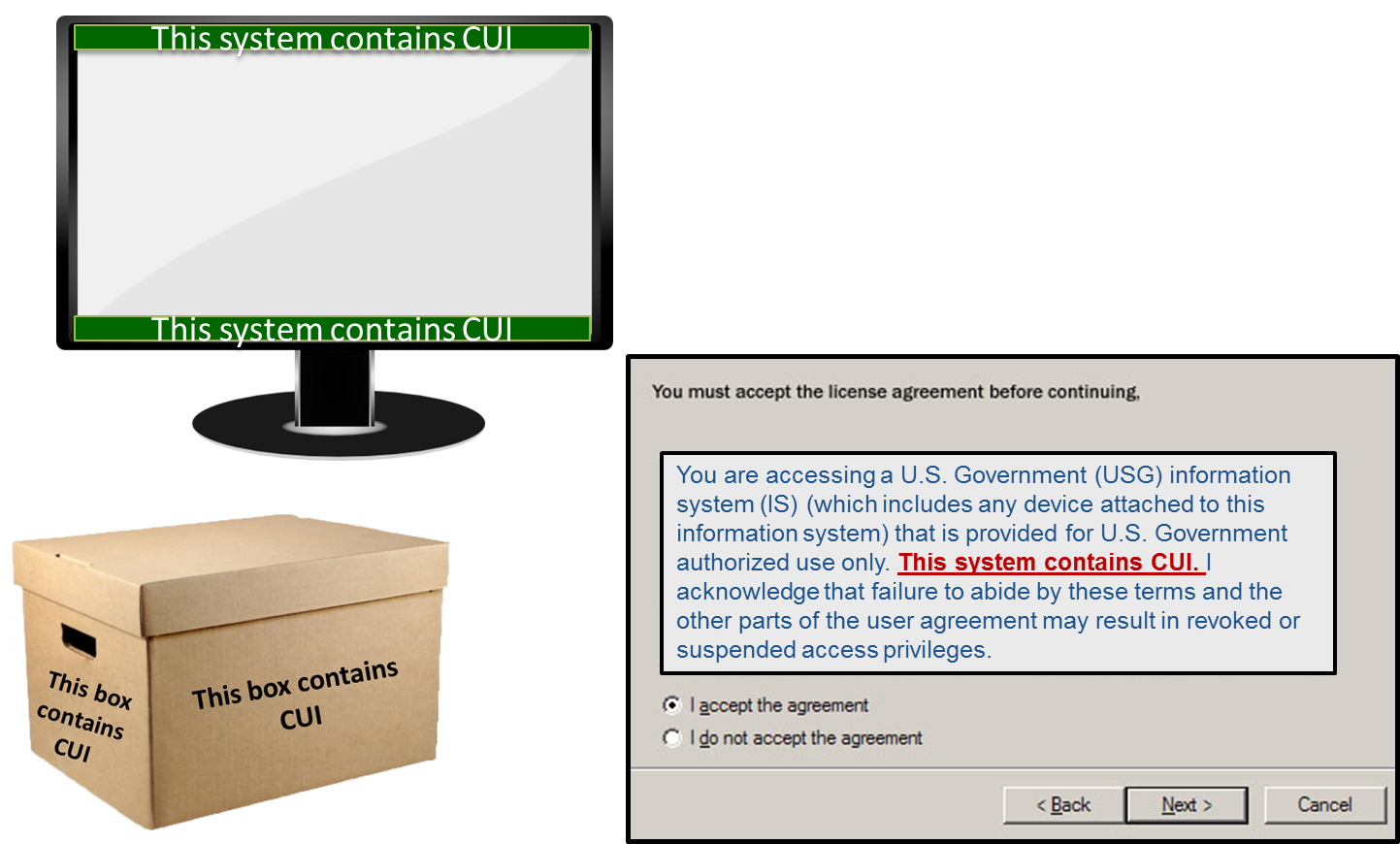 Agencies may authorize or require the use of alternate CUI indicators on IT systems, websites, browsers, or databases through agency CUI policy. These may be used to alert users of the presence of CUI where use of markings has been waived by the agency head.
15
[Speaker Notes: ***both alternative marking
-system banner markings, pop up windows, or user agreements, and training]
Designation Indicator
Designating
Agency Indicator
All documents containing CUI MUST (hard requirement) indicate the agency of designation - This may come in several forms, including a letterhead, signature block, or “controlled by line”
A best practice is also to include the contact information of the designating agency, and identify a point of contact or division within the organization
On an email it would be: @nara.gov
Department of  Good Works
                     Washington, D.C. 20006


June 27, 2013

MEMORANDUM FOR THE DIRECTOR

From:  John E. Doe, Chief Division 5

Subject:  Examples

We support the President by ensuring that the Government protects and provides proper access to information to advance the national and public interest. 

We lead efforts to standardize and assess the management of classified and controlled unclassified information through oversight, policy development, guidance, education, and reporting.
CUI
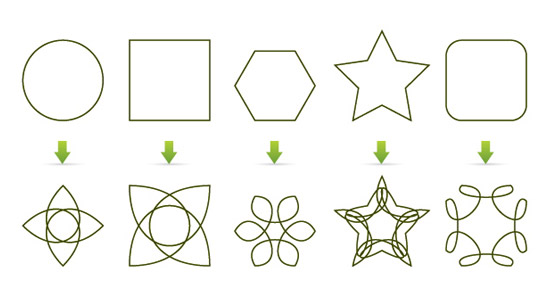 Contact Info
All questions can be directed to the Security and Inspection Division, 123-456-7890
16
CUI
[Speaker Notes: *just say who generated the CUI, letterhead, email address 
*gives recipient a way to see
*before the CUI program ()
****accountability
***This is the answer to What is this: it is something that says who (individual or agency) generated the CUI]
CUI Registry
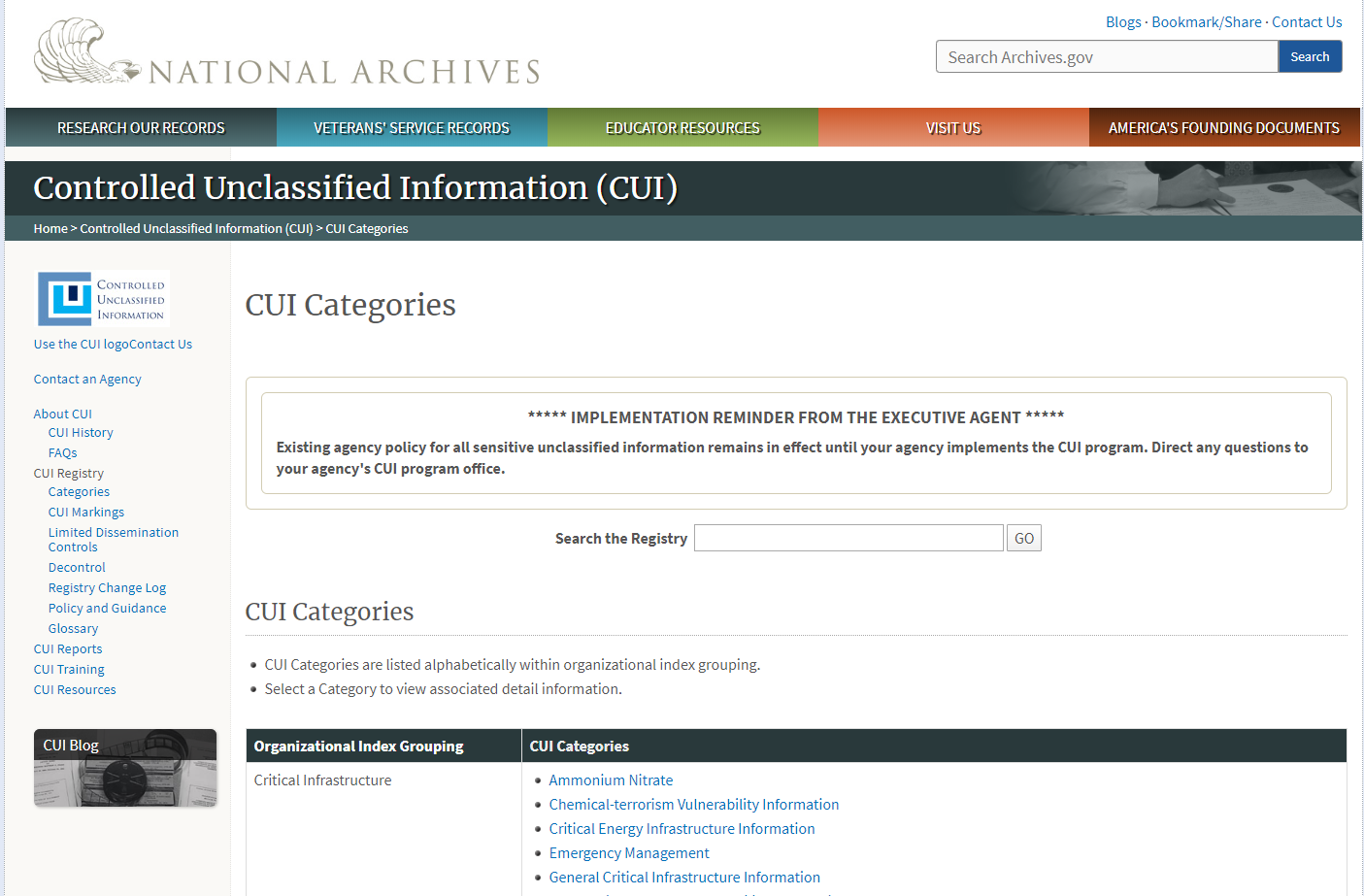 https://www.archives.gov/cui/registry/category-marking-list
17
[Speaker Notes: Add notes from Mark
***point out below the marking
***add something with the authorities information
***your agency should explain to you the “why” it is specified
***the registry is there for a resource but should not be given to the employee to use]
CUI Registry
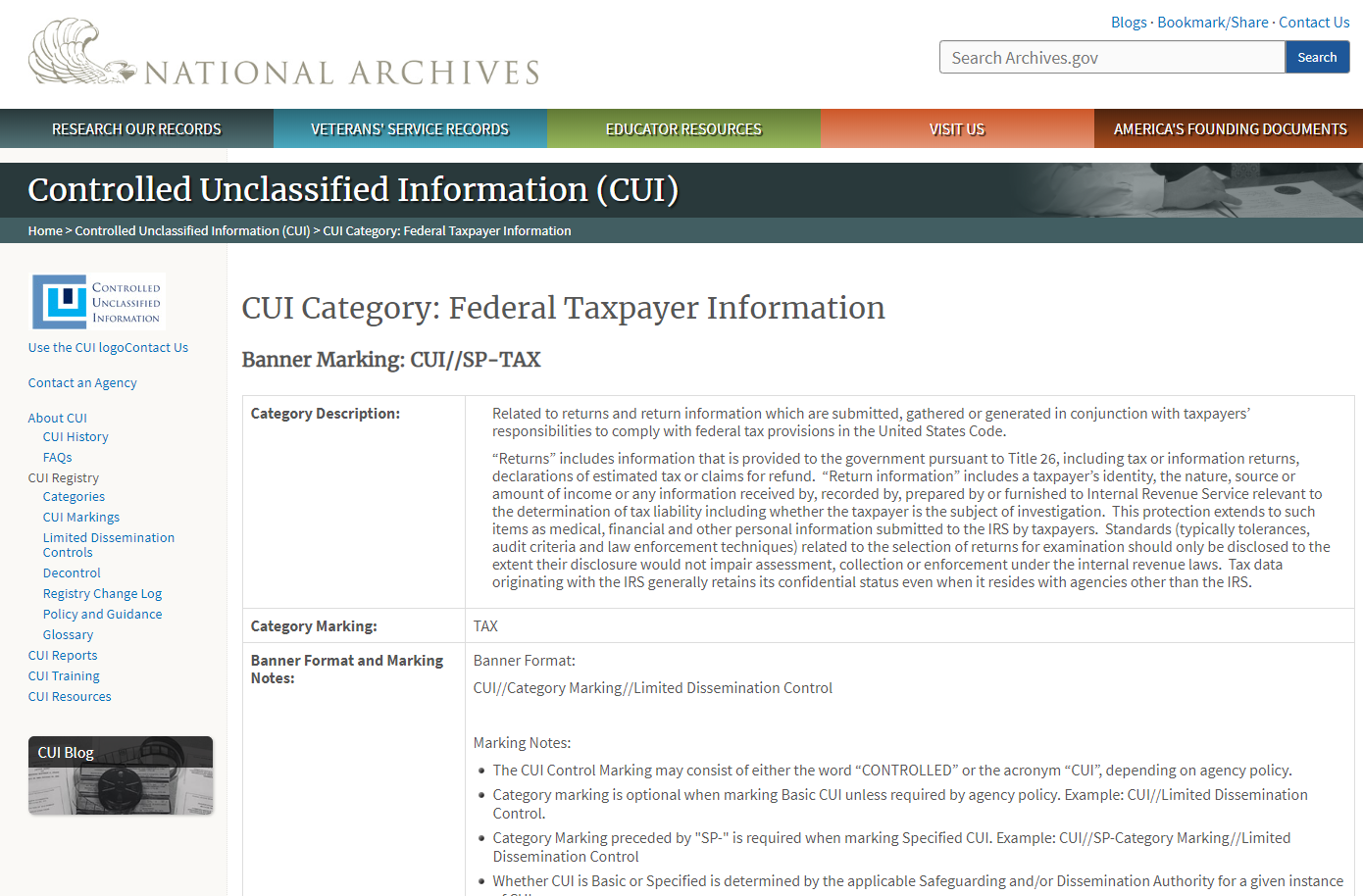 https://www.archives.gov/cui/registry/category-marking-list
18
[Speaker Notes: Add notes from Mark
***point out below the marking
***add something with the authorities information
***your agency should explain to you the “why” it is specified
***the registry is there for a resource but should not be given to the employee to use]
CUI Registry
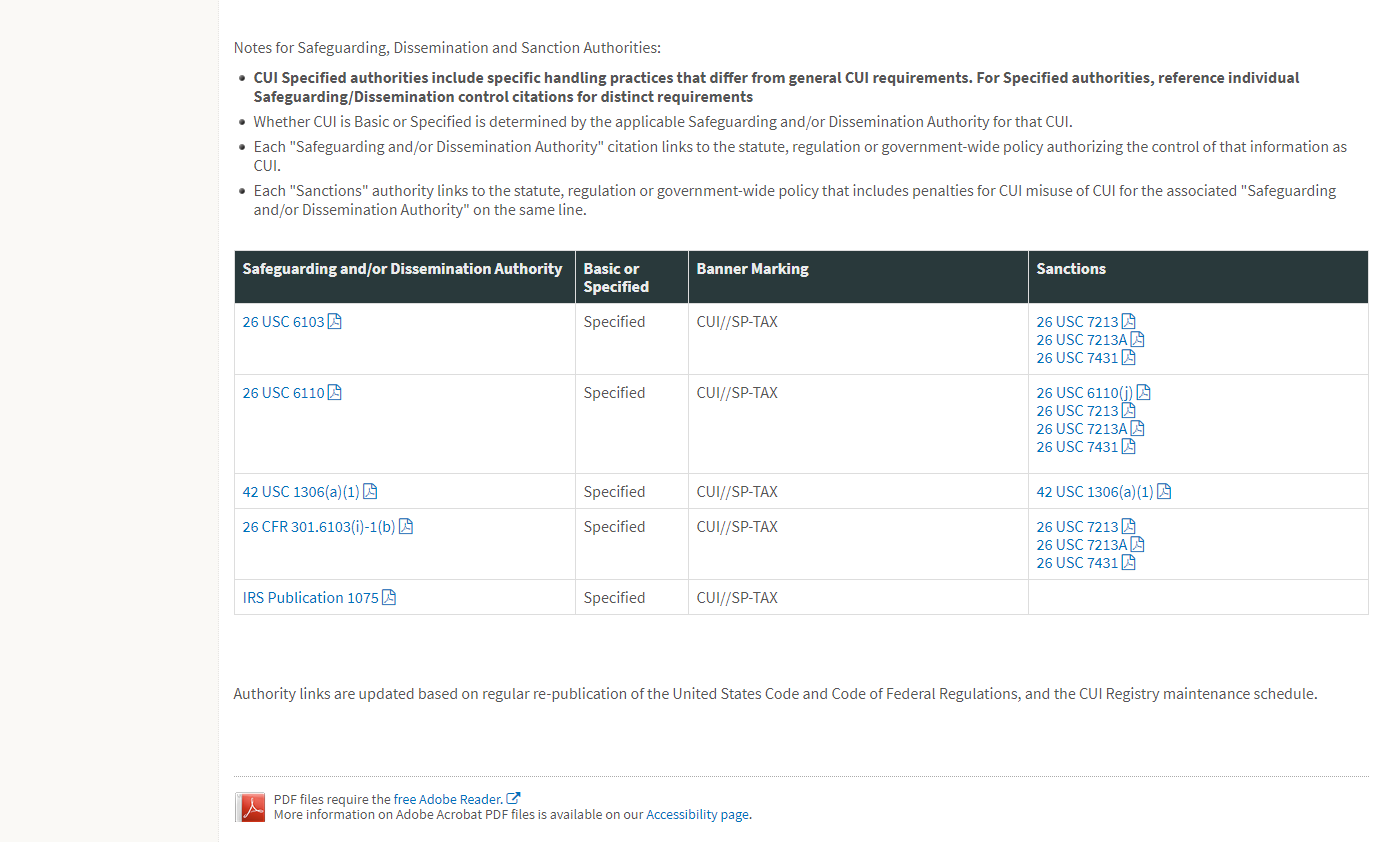 https://www.archives.gov/cui/registry/category-marking-list
19
[Speaker Notes: Add notes from Mark
***point out below the marking
***add something with the authorities information
***your agency should explain to you the “why” it is specified
***the registry is there for a resource but should not be given to the employee to use]
What have we learned so far
We learned: 
why we mark CUI
the two kinds of CUI (Basic and Specified)
about Legacy information 
about Waivers for Legacy information
about System markings
what a Designation Indicator is and why its important
the different parts to the CUI Banner Marking
20
[Speaker Notes: **Does anyone have any questions?]
Marking CUI Basic
CUI
For CUI basic the Laws, Regulations, or Government-wide policies DO NOT require specific protections.


Category markings are optional unless required by Agency policy
Department of  Good Works
                     Washington, D.C. 20006


June 27, 2013

MEMORANDUM FOR THE DIRECTOR

From:  John E. Doe, Chief Division 5

Subject:  Examples

We support the President by ensuring that the Government protects and provides proper access to information to advance the national and public interest. 

We lead efforts to standardize and assess the management of classified and controlled unclassified information through oversight, policy development, guidance, education, and reporting.
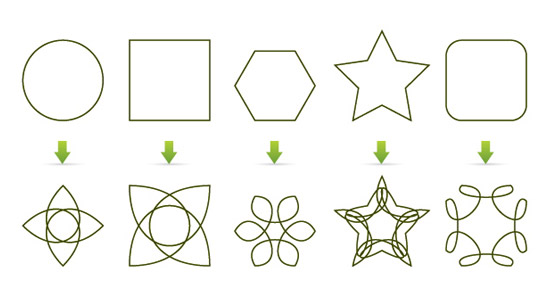 21
[Speaker Notes: Control marking is enough!

Why would one want to add a basic category marking to the banner?]
Mandatory CUI Banner Marking
It is MANDATORY to include a banner marking at the top of the page denoting Controlled Unclassified Information
Optional, best practice is to include on bottom as well, it MUST be identical to the top
Department of  Good Works
                     Washington, D.C. 20006


June 27, 2013

MEMORANDUM FOR THE DIRECTOR

From:  John E. Doe, Chief Division 5

Subject:  Examples

We support the President by ensuring that the Government protects and provides proper access to information to advance the national and public interest. 

We lead efforts to standardize and assess the management of classified and controlled unclassified information through oversight, policy development, guidance, education, and reporting.
CUI
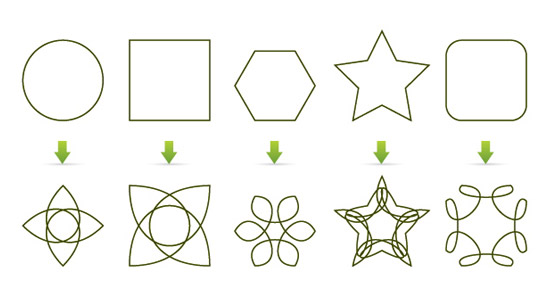 Footer markings are optional
22
CUI
[Speaker Notes: ****revisit that it should be BOLD, and centered
***will use CUI and not so much CONTROLLED
***readily apparent 
*****don’t need a marking tool to mark CUI]
Marking CUI Specified
CUI//SP-PRVCY
SP-PRVCY denotes Privacy Information- specified CUI that is handled with unique controls
Since CUI Specified can call for different controls and protection than CUI Basic, it is mandatory to label it in a banner (SP-)
All categories relating to specified information MUST have SP- precede the category marking
Department of  Good Works
                     Washington, D.C. 20006


June 27, 2013

MEMORANDUM FOR THE DIRECTOR

From:  John E. Doe, Chief Division 5

Subject:  Examples

We support the President by ensuring that the Government protects and provides proper access to information to advance the national and public interest. 

We lead efforts to standardize and assess the management of classified and controlled unclassified information through oversight, policy development, guidance, education, and reporting.
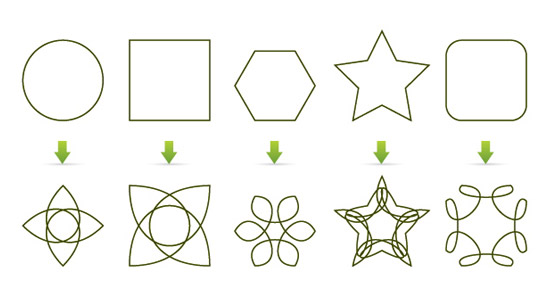 23
[Speaker Notes: ***mention CUI Registry here (again)]
CUI Specified Category marking
CUI Category marking are separated by a double forward slash (//) from the CUI Control Marking - If there are multiple CUI Category markings in the banner they must be separated by a single forward slash (/)
CUI//SP-CRIT
Note that in the example provided:- The mandatory CUI marking is present- The category, critical infrastructure (CRIT), falls after two forward slashes (//)
Department of  Good Works
                     Washington, D.C. 20006


June 27, 2013

MEMORANDUM FOR THE DIRECTOR

From:  John E. Doe, Chief Division 5

Subject:  Examples

We support the President by ensuring that the Government protects and provides proper access to information to advance the national and public interest. 

We lead efforts to standardize and assess the management of classified and controlled unclassified information through oversight, policy development, guidance, education, and reporting.
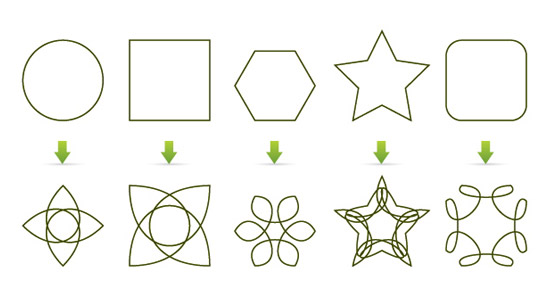 24
[Speaker Notes: **required for Specified
**]
When to use Limited Dissemination Controls
Use them to highlight requirements found in the underlying laws, regulations, or government wide policies,

Agency dissemination practices

Cautionary note: The misapplication of them could negatively impact the dissemination of CUI
25
[Speaker Notes: ***when you want to share the information with specific individuals or exclude specific individuals
****DL ONLY list,]
Limited Dissemination Controls
Limited Dissemination Controls are not mandatory 
Limited Dissemination Controls Markings are separated from other elements of the banner by two forward slashes (//)

When a document contains multiple Limited Dissemination Control Markings, those Limited Dissemination Control Markings separated by a single slash (/)
In this example, the specified category is indicated by SP-XXX, and the “No Foreign dissemination” control is used.
CUI//SP-XXX//NOFORN
Department of  Good Works
                     Washington, D.C. 20006


June 27, 2013

MEMORANDUM FOR THE DIRECTOR

From:  John E. Doe, Chief Division 5

Subject:  Examples

We support the President by ensuring that the Government protects and provides proper access to information to advance the national and public interest. 

We lead efforts to standardize and assess the management of classified and controlled unclassified information through oversight, policy development, guidance, education, and reporting. 

We lead efforts to standardize and assess the management of classified and controlled unclassified information through oversight, policy development, guidance, education, and reporting.
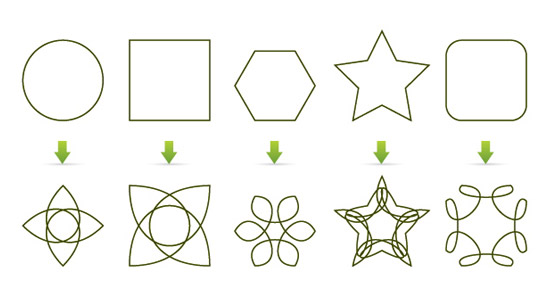 26
[Speaker Notes: ***share w/ specific people or groups]
Coversheet and CUI Media Labels
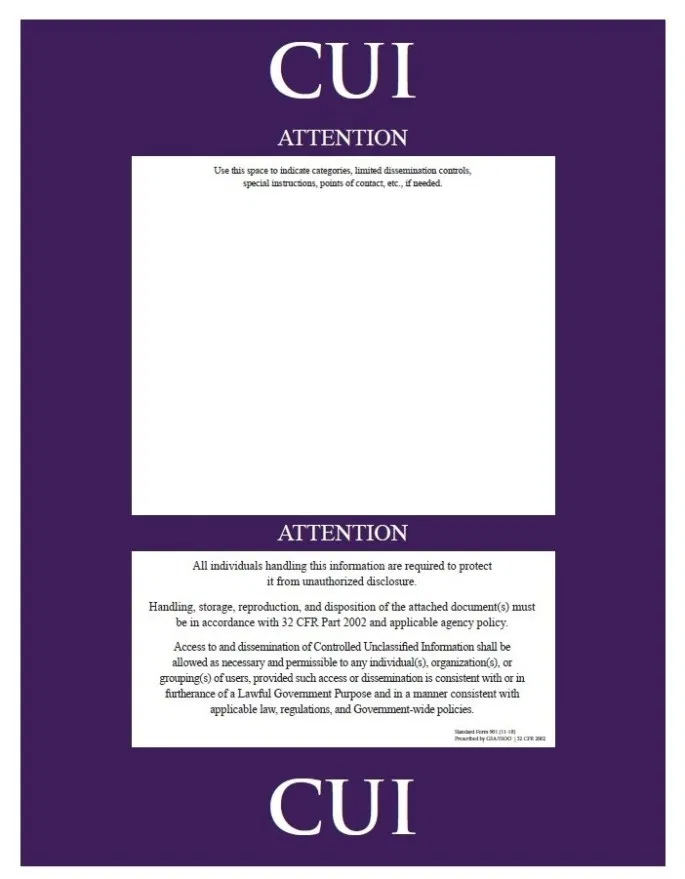 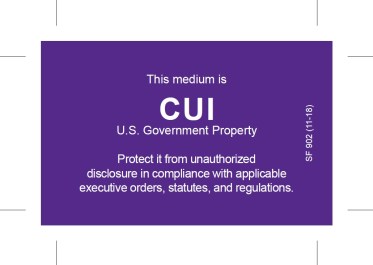 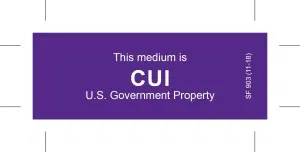 Standard Form 901:
Detailed Coversheet
Coversheets are optional, but can replace Banner Markings
It can also include categories/dissemination controls or list/originator designation
Download from the CUI Registry at: www.archives.gov/cui/additional-tools
27
[Speaker Notes: ***tool that agencies use to mark CUI
**can be done not have to be done
****can not use your agency
***fillable PDF
***where you can find them
***GSA advantage]
Use of Coversheets while teleworking
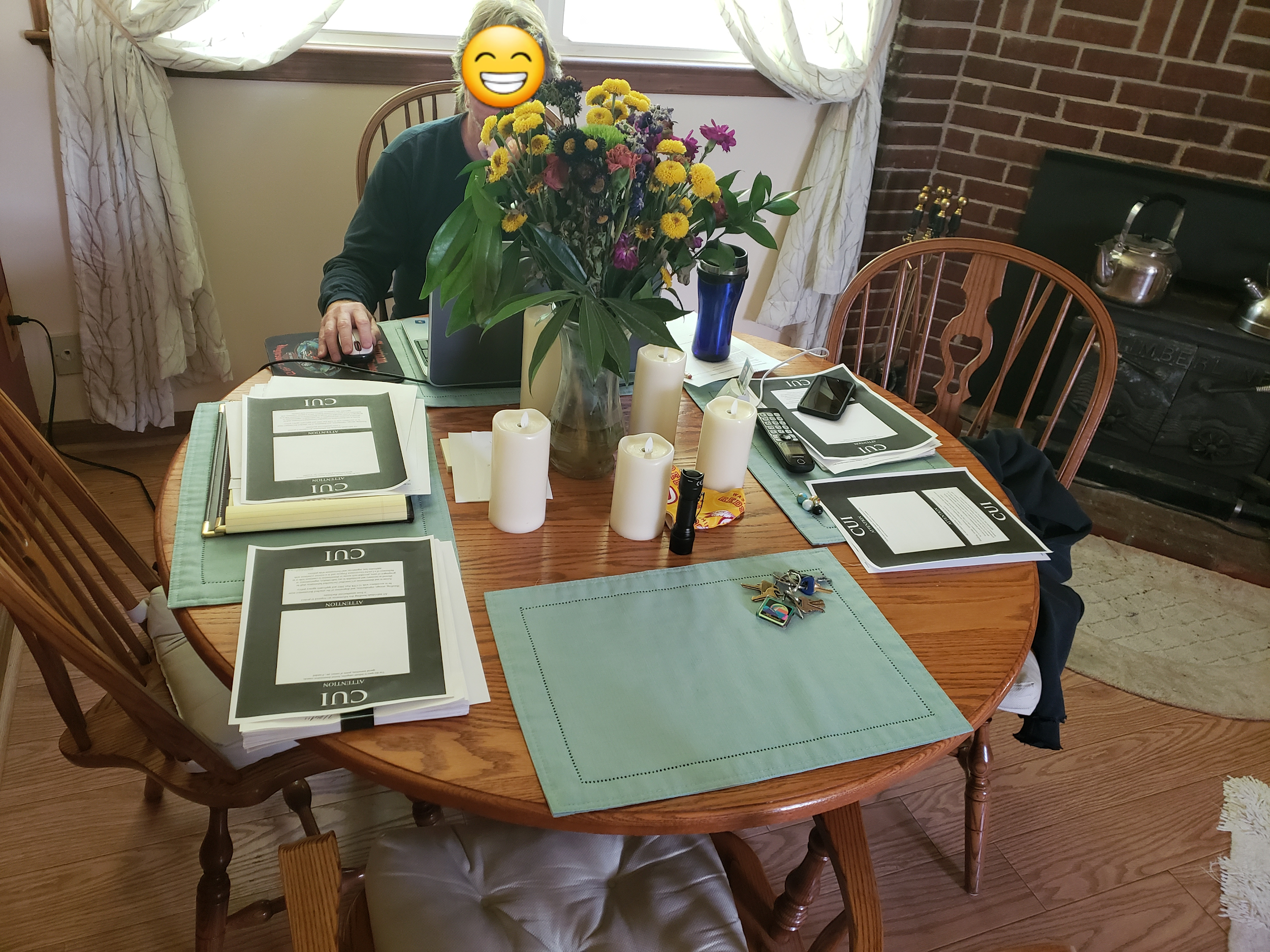 Reminder:
when using an SF 901 (CUI Coversheet) you can be print it out  Purple or  black and white 

4 Coversheets
2 Purple
2 
Black &       White
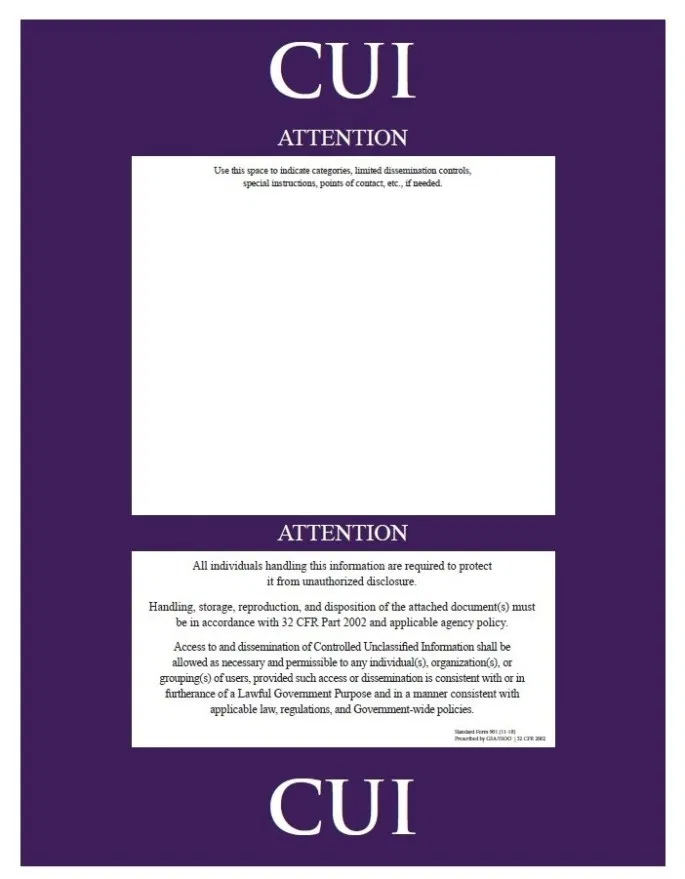 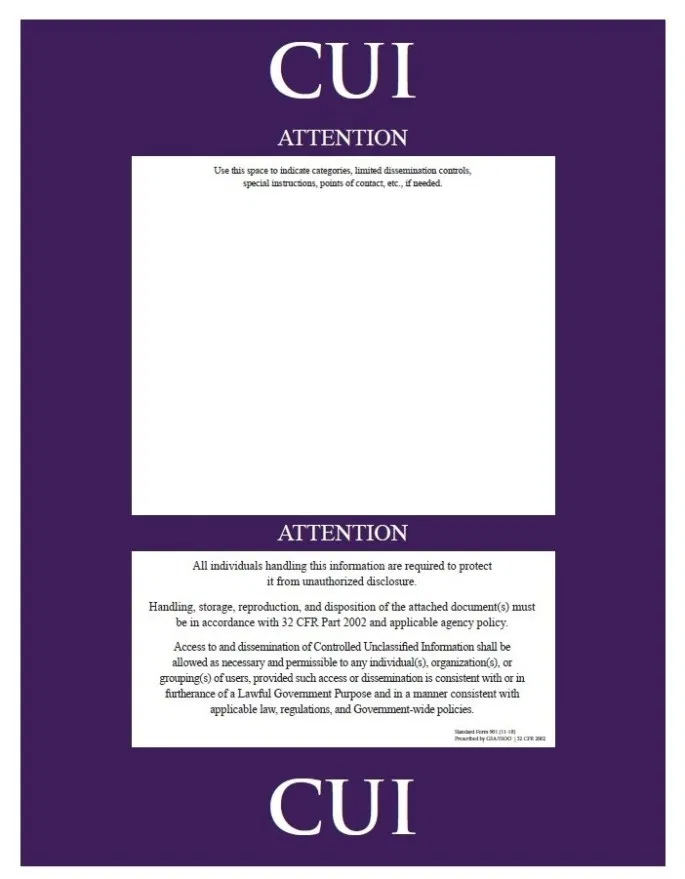 28
[Speaker Notes: ***tool that agencies use to mark CUI
**can be done not have to be done
****can not use your agency
***fillable PDF
***where you can find them
***GSA advantage]
Markings per Authorities
Certain categories 
of CUI require additional markings/indicators that are called for in the LRGWP

See your Agency policy
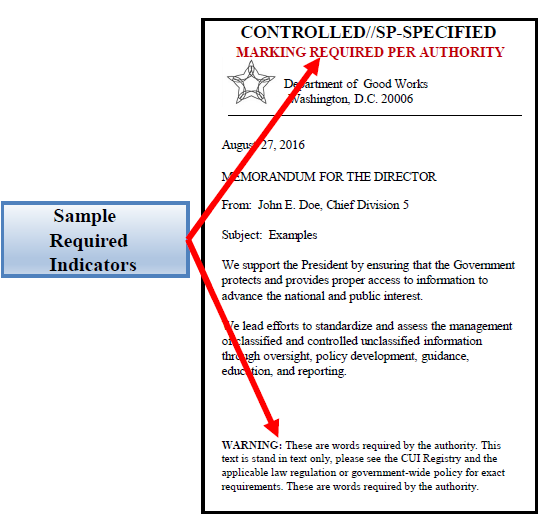 29
[Speaker Notes: ***particular statements that need to be placed on the documents BY LRGWP (GOES UNDER THE CUI MARKING)

***can NOT be comingled in the CUI Marking]
Marking Multiple Pages
The make up of the CUI Banner for a multi-page document is essentially the sum of all of the CUI markings in the document; include all specified category markings and any limited dissemination control markings used throughout the document in the banner
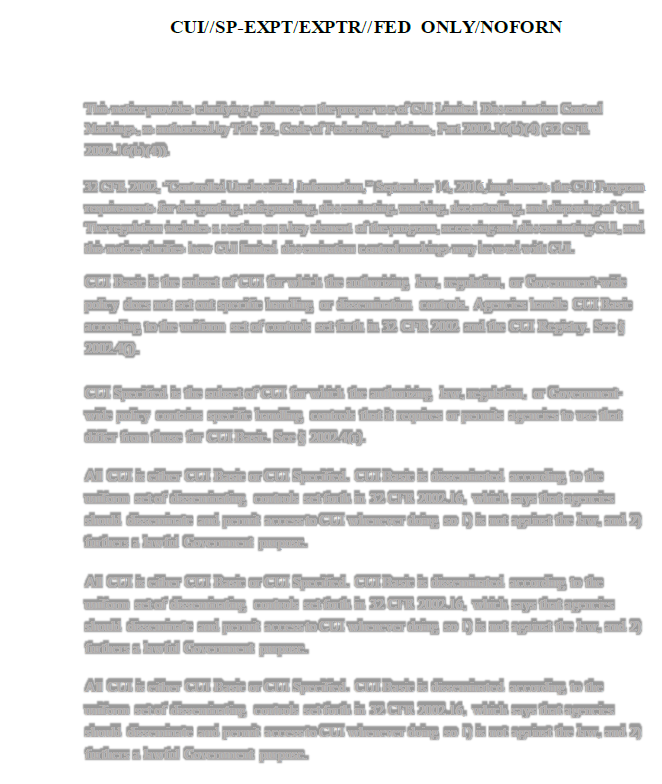 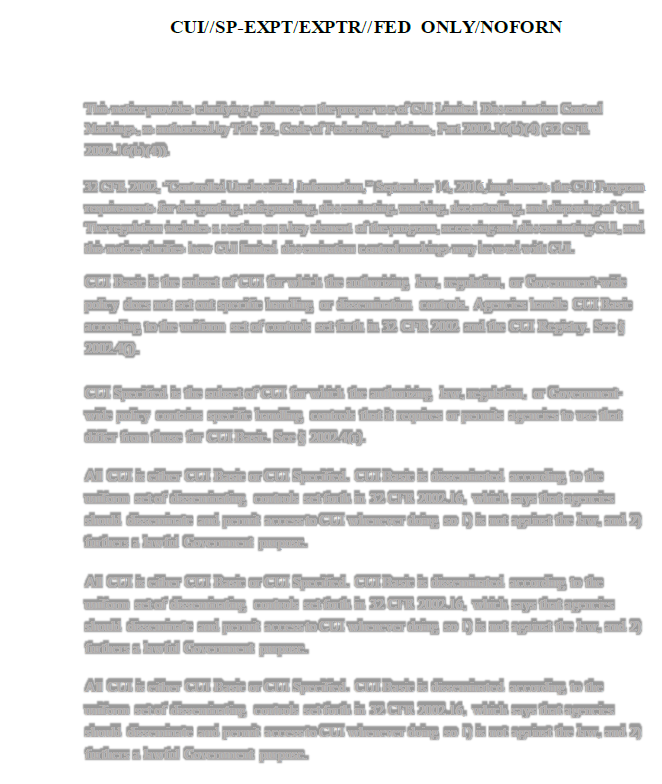 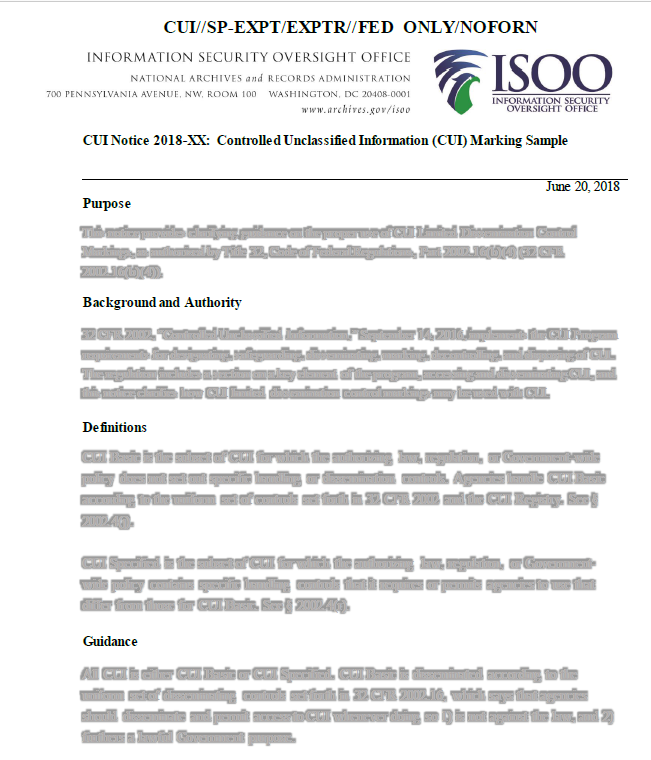 3
2
1
30
[Speaker Notes: ***on a bond book (put a coversheet on the first page) (IF THIS COMES UP)
****]
What have we learned so far
We learned:
how and when to use a CUI Coversheet
what a Banner Marking looks like
about marking per authorities
how to mark multiple pages
what a Category Marking is and how to use it
what CUI Specified marking is and how to use it
what CUI Basic marking is and how to use it
when to use Limited Dissemination Controls
31
[Speaker Notes: TP for markings per authorities.  As agencies implement the program, we expect that those with regulatory authority will modify regulations to include CUI markings. (if needed).]
Marking Emails
When marking emails it is mandatory to include a Banner Marking to indicate that the email contains CUI
It is best practice to include an Indicator Marking in the subject line
If the email is forwarded, the Banner Marking must be carried forward
If sending an attachment that contains CUI, the name of the file can contain a CUI indicator
Optional Subject Line Indicator Marking
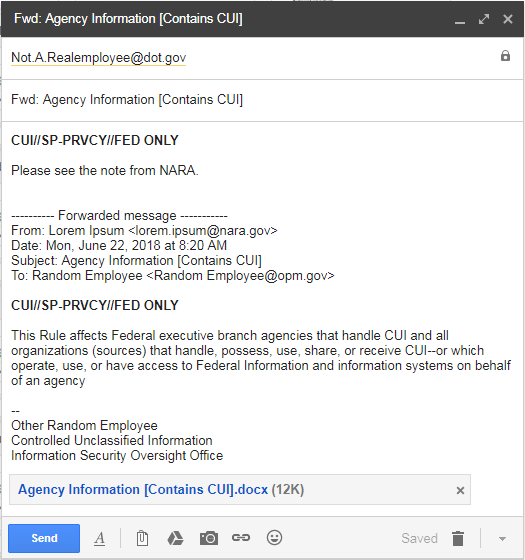 Mandatory Banner Marking
Optional Attachment Indicator Marking
32
[Speaker Notes: Marking CUI in Email follows the same principles for marking CUI in other contexts:
Banner Markings must appear above the email text containing CUI;
As a best practice, the Subject Line may also indicate the email contains CUI. 
File Names for any attachments containing CUI, may also include an indicator that alerts the recipient to the presence of CUI.
Be sure to include all applicable markings when forwarding or responding to emails that contain CUI.
***same principles as document markings
***include marking only if CUI is contained in reply.  What should the marking be/could be if no CUI is present]
Marking emails cont.
When sending an email where the attachment is removed and the email no longer contains CUI, add the following statement below the banner marking:
“When attachment is removed, this email is Uncontrolled Unclassified Information” 
Indicators in the subject line and attachments should appear at the end 
Reminder: When sending an email that contains CUI, it must be encrypted
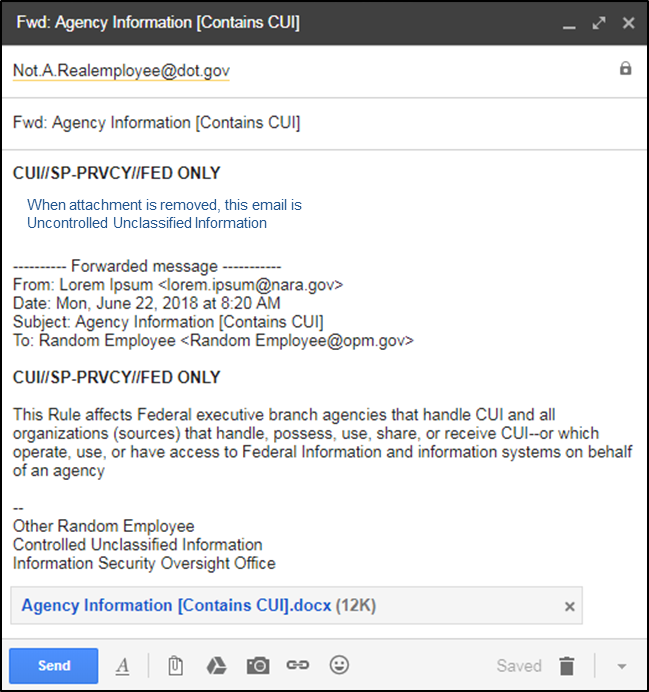 33
How do you mark or identify CUI in spreadsheets
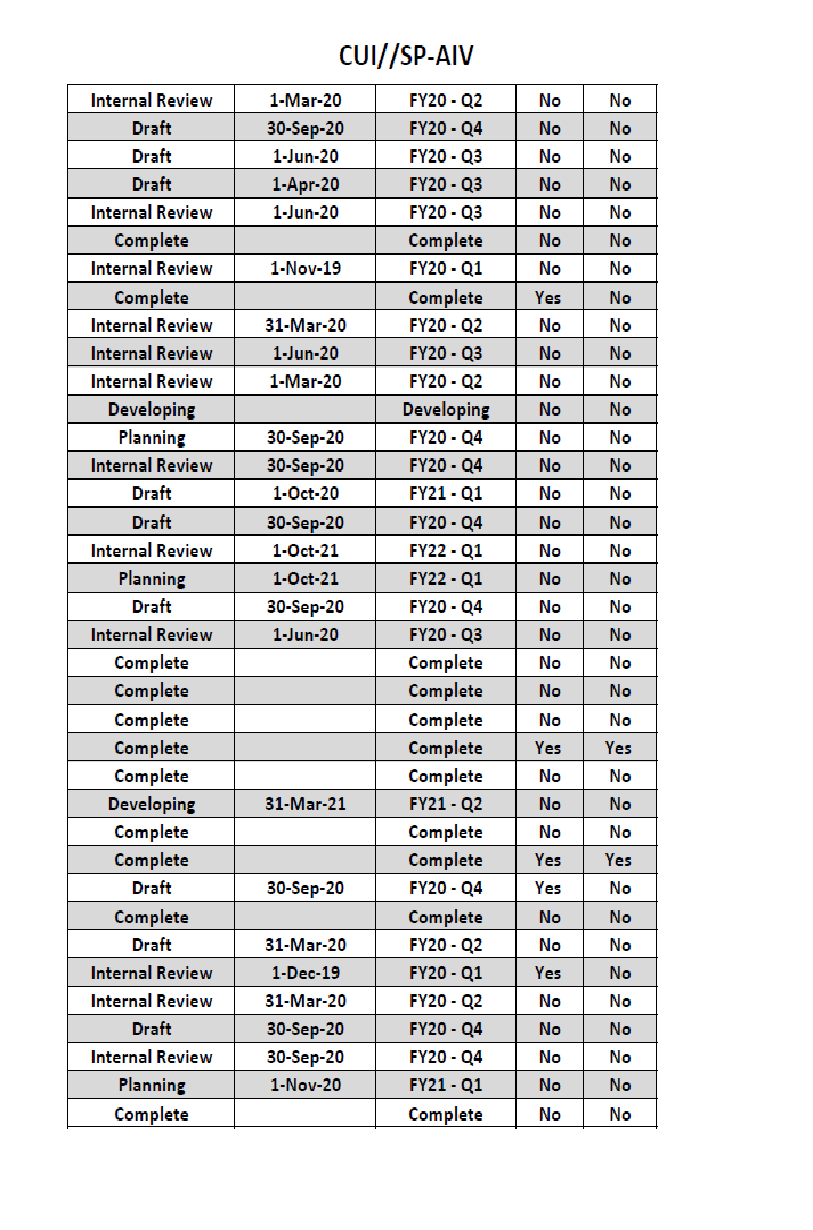 If you are working in the spreadsheet you need to modify the header and/or footer 

Here are some ways:
Header
filename indicator
 (ex: contains CUI)
Coversheet (after printing)
Controlled by: Alan G. DOGW
34
[Speaker Notes: ***files do not have to indicate the presence of CUI]
How do you mark or identify CUI in PowerPoints
Here are some ways:
Apply banner marking
Filename indicator 
	(ex: contains CUI)
Coversheet
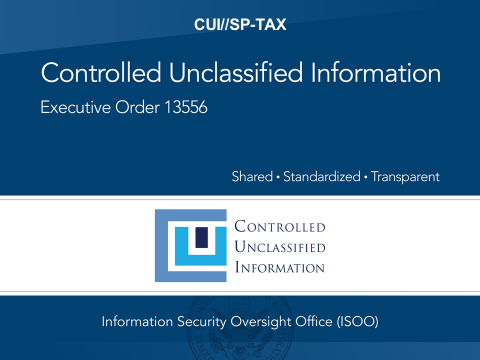 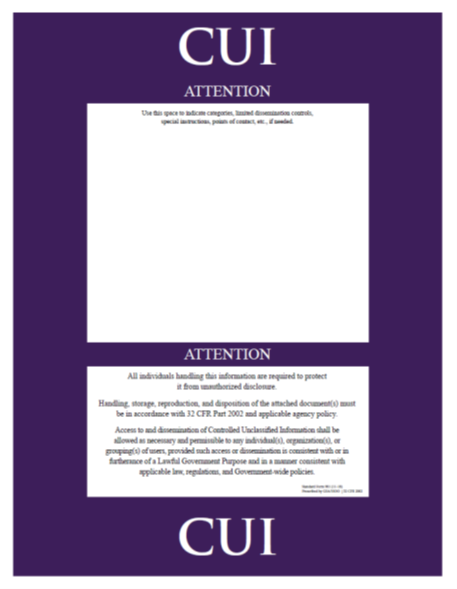 35
How do you mark or identify CUI in databases or application
Here are some ways:
Apply banner marking to outputs when printing
filename indicator (ex: contains CUI)
Coversheet (upon printing)
Splash screen (upon log in or initial access to system)
Individual pages can carry a banner marking to indicate CUI is present
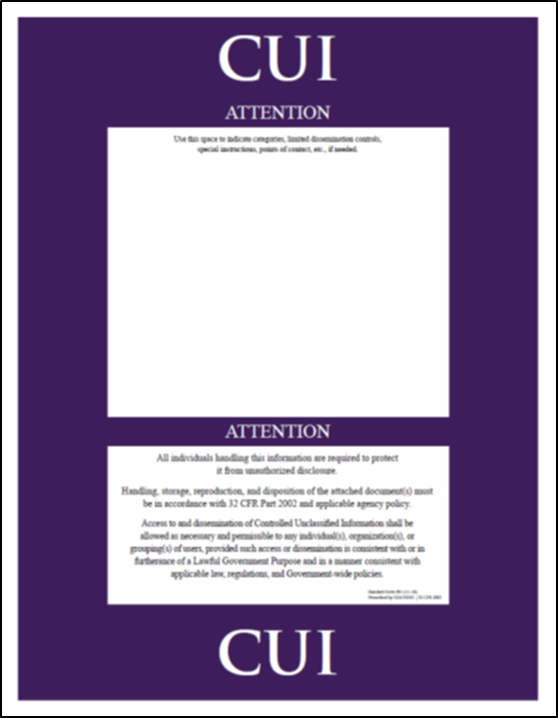 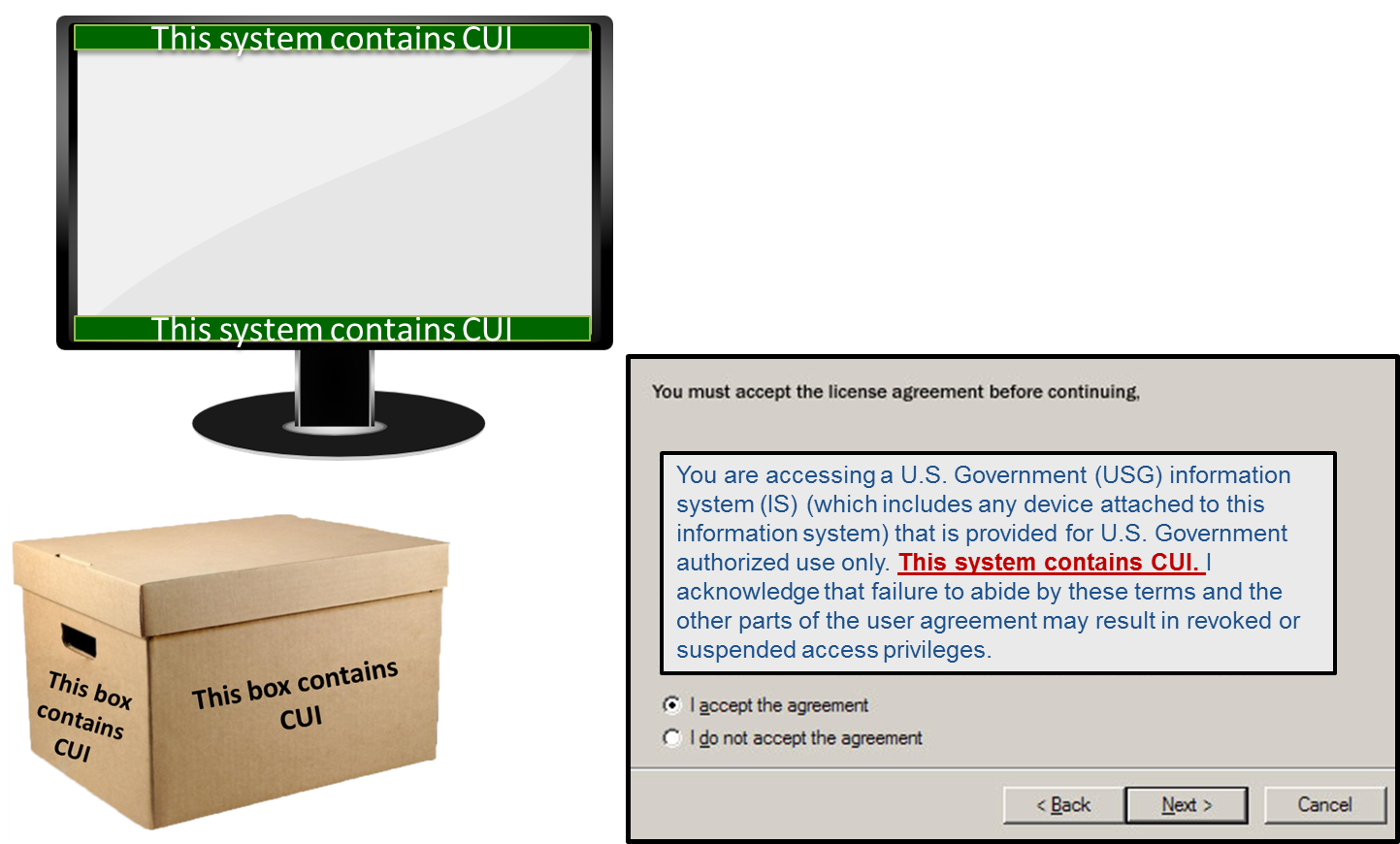 36
[Speaker Notes: When printing out the cover sheet, you may print it out in black and white]
Marking Forms
Forms that, when filled in, contain CUI, must be marked accordingly
You may use a coversheet if there is not room at the top of the form
CUI//SP-PERS
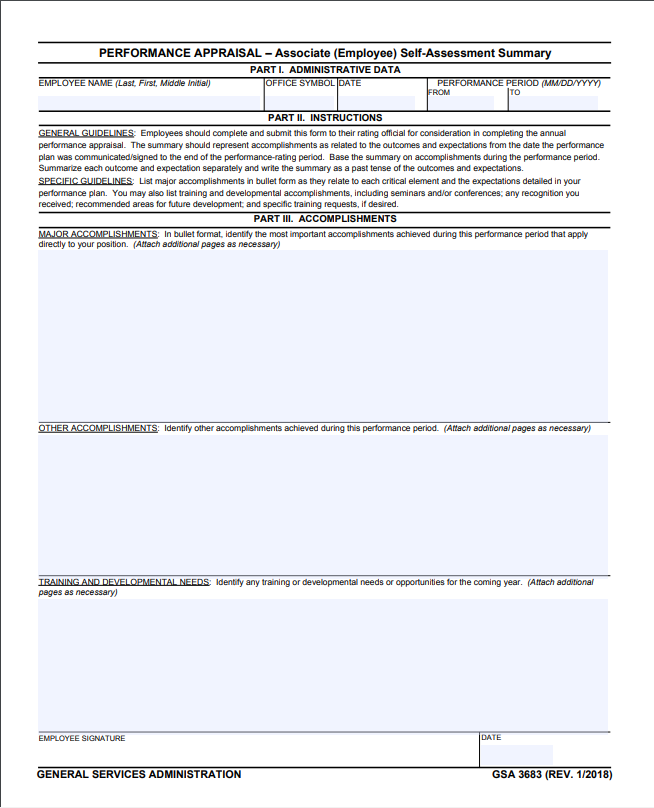 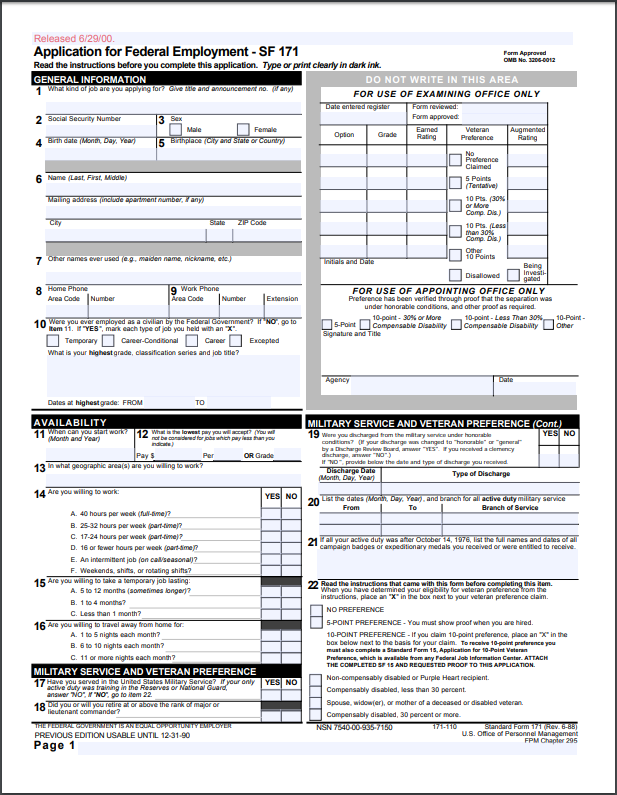 when filled in
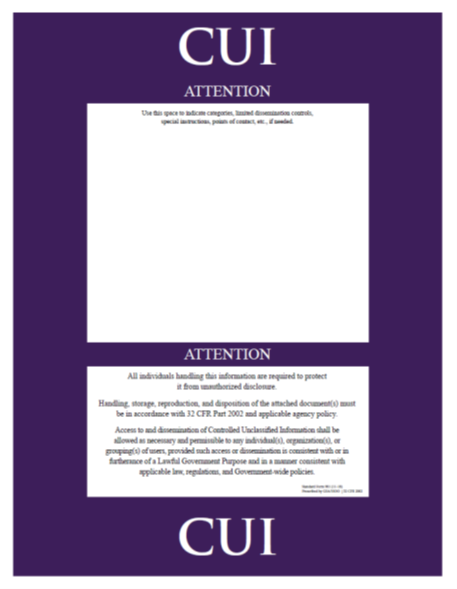 Mandatory CUI Control 
Marking
37
[Speaker Notes: ***Use the IRS example]
Shipping and Mailing
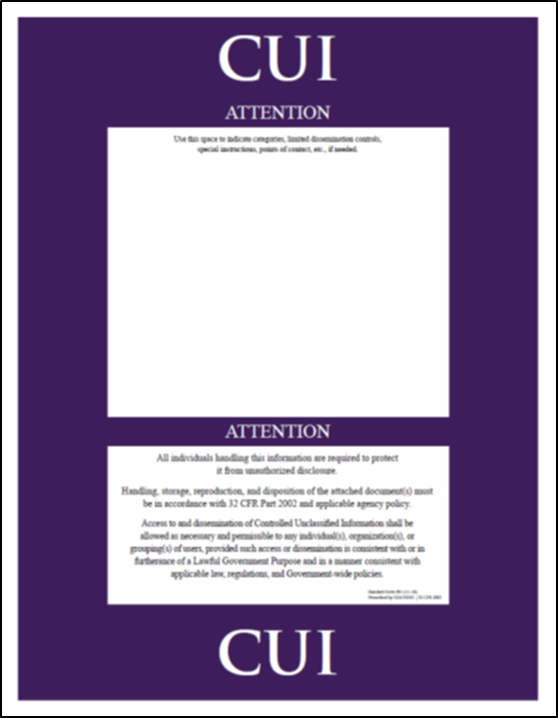 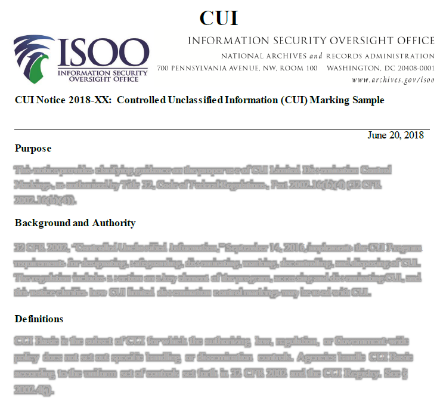 CUI may be shipped

Best practice is to track the package
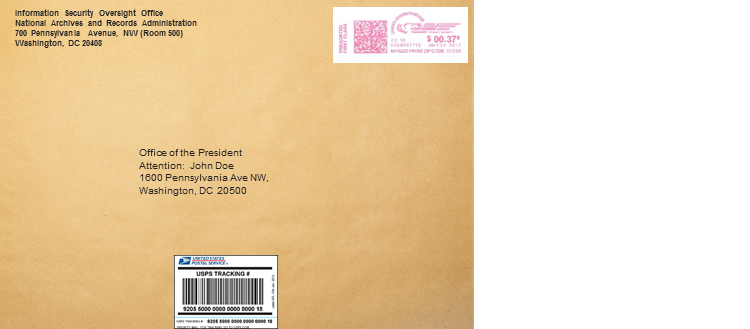 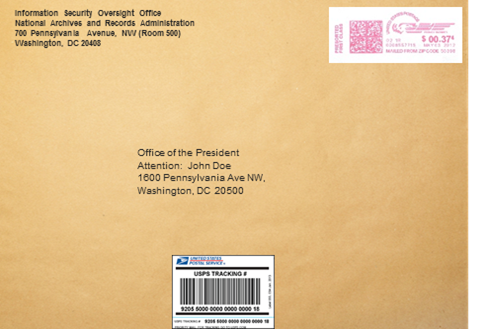 DO NOT
Place Markings on Packages/Envelopes
CONTROLLED
CONTROLLED
38
[Speaker Notes: When shipping CUI, you may use interagency mail systems, the United States Postal Service, or any commercial delivery service.
As a best practice, use in-transit automated tracking to record the progress of your shipment from departure to arrival.
And remember: the contents of packages must be appropriately marked, but do not place markings on the outside of packages or envelops.]
Marking Transmittal Documents
Mandatory Transmittal Message
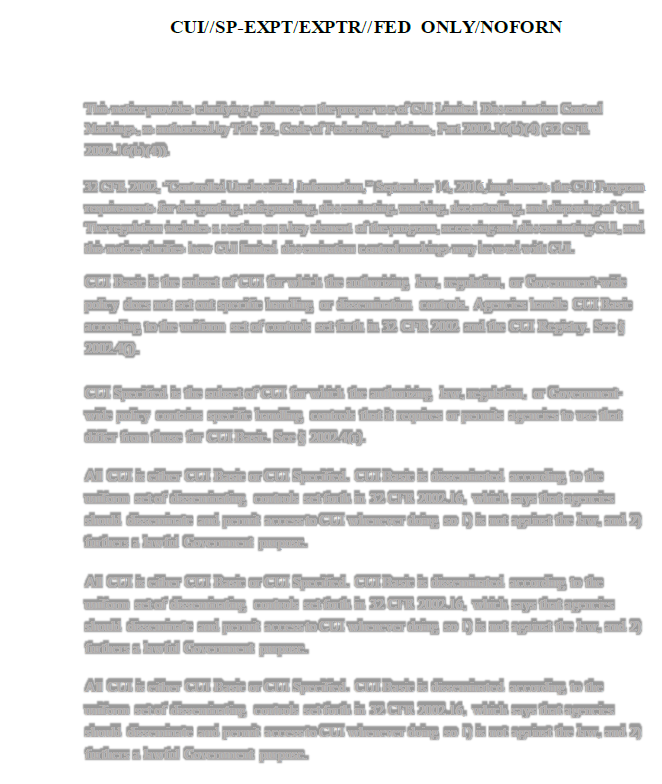 If a transmittal document accompanies CUI, it must indicate that CUI is attached and include

“When enclosure is removed, this document is Uncontrolled Unclassified Information” or
“When enclosure is removed, this document is (CUI Category); upon removal, this document does not contain CUI”
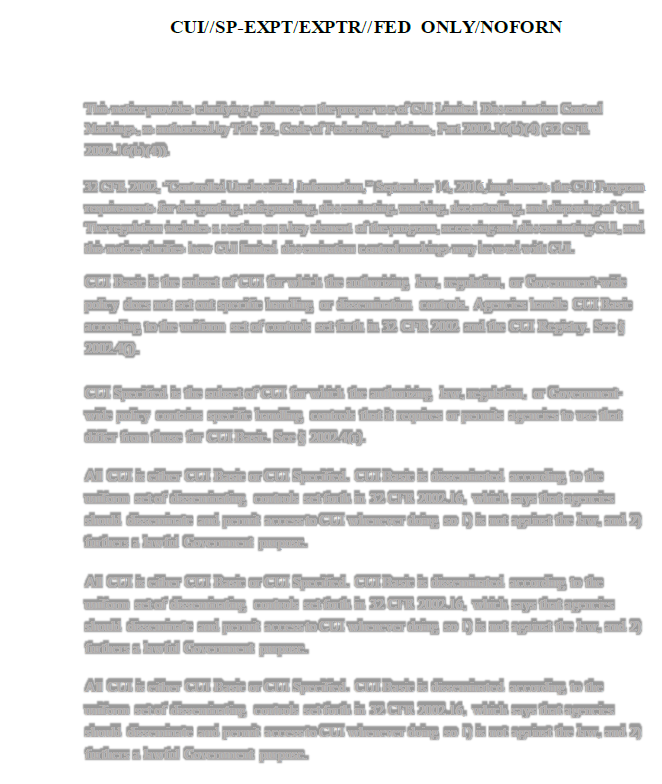 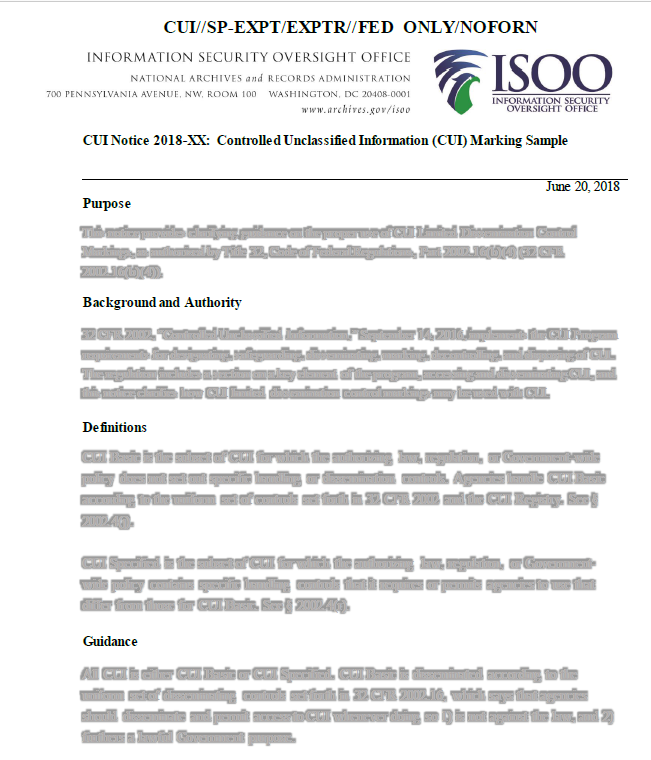 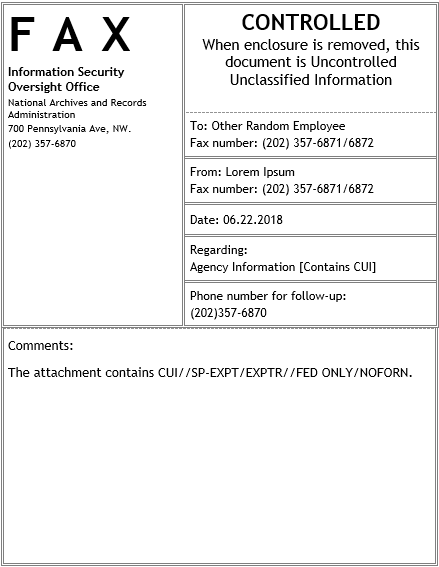 Mandatory Message that CUI is Present
39
Portion Markings
Though not required, portion marking is a highly encouraged practice 
CUI Portion Markings are placed at the beginning of the portion to which they apply and must be used throughout the entire document
When marking CUI, if a portion of the document does not contain CUI it can be denoted as Uncontrolled (U)
CUI
Portion 
Markings
Department of  Good Works
                     Washington, D.C. 20006


June 27, 2013

MEMORANDUM FOR THE DIRECTOR

From:  John E. Doe, Chief Division 5

Subject:  (U) Examples

(U) We support the President by ensuring that the Government protects and provides proper access to information to advance the national and public interest. 

(CUI) We lead efforts to standardize and assess the management of classified and controlled unclassified information through oversight, policy development, guidance, education, and reporting.
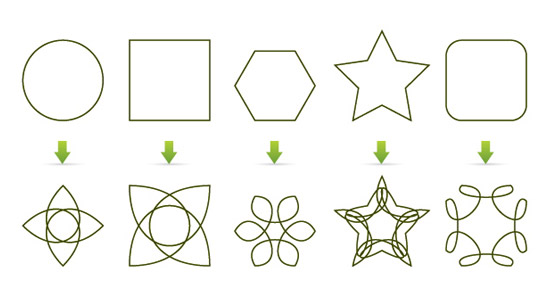 40
Supplemental Administrative Marking
Supplemental Agency Markings can be used to denote non-final status of a document
Cannot be used to control CUI and cannot be commingled into the CUI Banner Marking
Department of  Good Works
                     Washington, D.C. 20006


June 27, 2013

MEMORANDUM FOR THE DIRECTOR

From:  John E. Doe, Chief Division 5

Subject:  Examples

We support the President by ensuring that the Government protects and provides proper access to information to advance the national and public interest. 

We lead efforts to standardize and assess the management of classified and controlled unclassified information through oversight, policy development, guidance, education, and reporting.
CUI
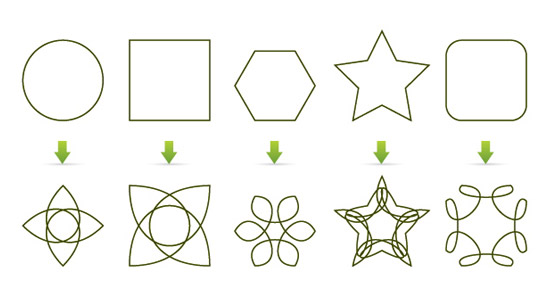 DRAFT
CUI Banner
Marking
41
Administrative Indicator
[Speaker Notes: TP: Agencies must  detail requirements for using supplemental administrative markings with CUI in agency policy that is available to anyone who may come into possession of CUI with these markings.  Just a note that this is a must]
QUESTION #1
What are the 2 kinds of CUI?

Sensitive and Unsensitive
Basic and Specified
Classified and Unclassified
42
ANSWER: B      CUI Basic and CUI Specified
CUI Specified
(Requires unique markings)
Laws, Regulations, or Government-wide policies require specific protections.  For example:  
Unique markings
Enhanced physical safeguards
Limits on who can access the information
CUI Basic
Laws, Regulations, or Government-wide policies DO NOT require specific protections
43
[Speaker Notes: ANSWER: B 
Basic And Specified]
QUESTION #2
True or False:

Your Agency does NOT have to alert the user of the presence of CUI when logging into IT systems, websites, browsers, or databases
44
ANSWER: TRUE              System Markings
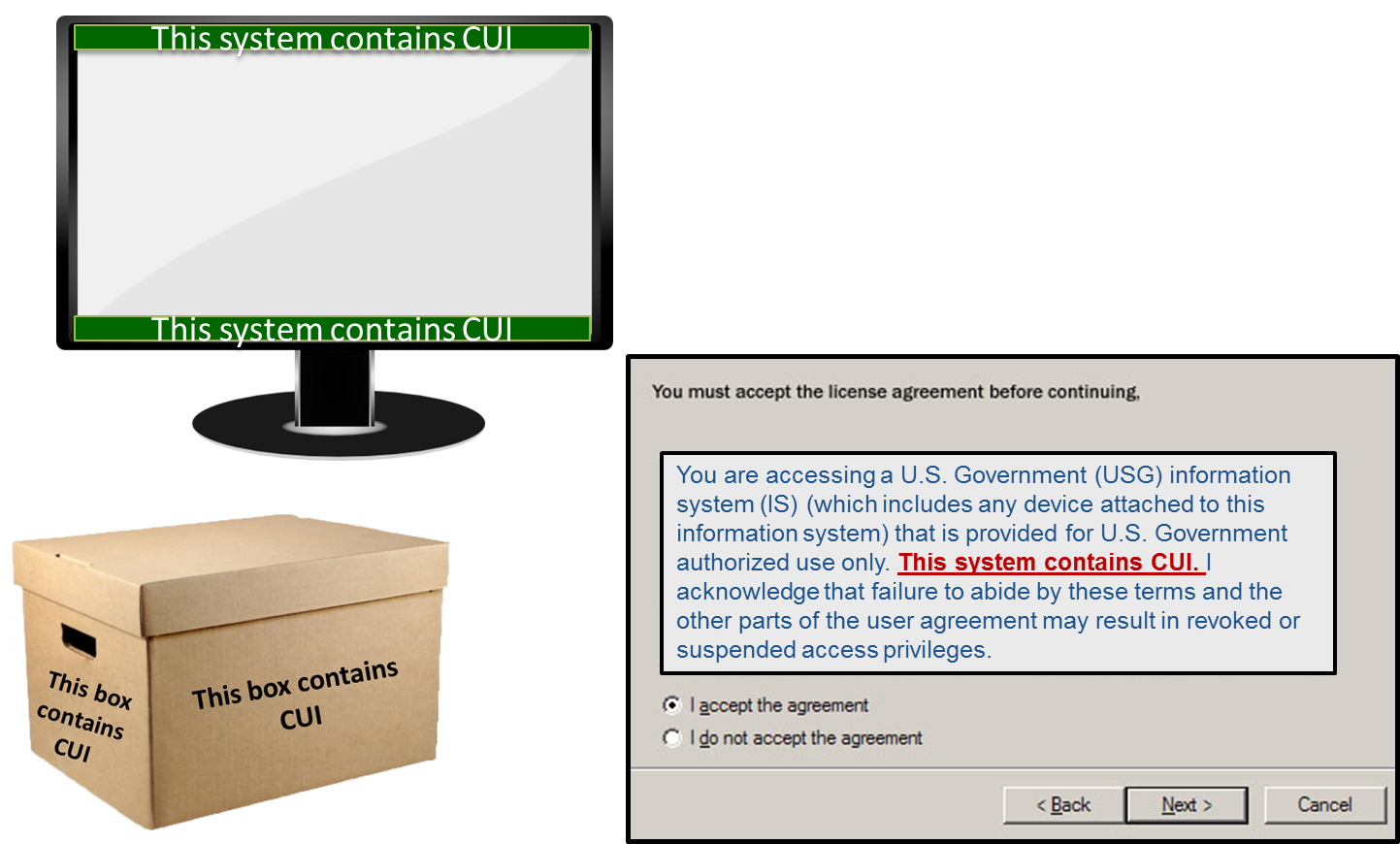 Agencies may authorize or require the use of alternate CUI indicators on IT systems, websites, browsers, or databases through agency CUI policy. These may be used to alert users of the presence of CUI where use of markings has been waived by the agency head.
45
[Speaker Notes: ANSWER: TRUE
It is not a hard requirement.  An agency could 
As an could employ alternative marking when it’s on it’s network, databases and drives]
QUESTION #3
True or False:

It is MANDATORY to include a banner marking at the top of the page to alert the user that  CUI is present?
46
[Speaker Notes: *** people read from top to bottom
****your attention will be brought the top of the page]
ANSWER: TRUE           CUI Banner Marking
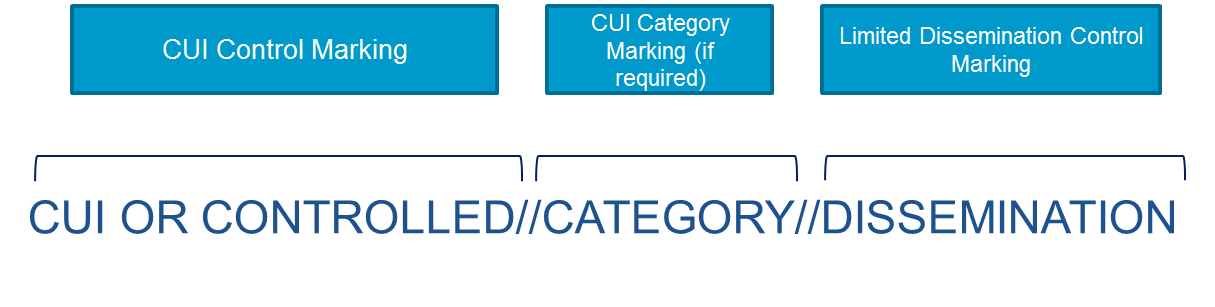 MANDATORY:
CUI Banner Markings must appear on the top portion of the page
47
[Speaker Notes: ANSWER: TRUE]
QUESTION #4
TRUE OR FALSE:


When sending an email that contains CUI you must include an indicator marking in the subject line
48
[Speaker Notes: *it is mandatory to include a banner marking on an email when it contains CUI
*MAKE TRUE FALSE
WHEN SENDING AN EMAIL IT IS MANDATORY TO INCLUDE ABANNER MARKING AS THE FIRST LINE OF TEXT]
Answer: FALSE         Marking Emails
When marking emails it is mandatory to include a Banner Marking to indicate that the email contains CUI
It is best practice to include an Indicator Marking in the subject line
If the email is forwarded, the Banner Marking must be carried forward
If sending an attachment that contains CUI, the name of the file can contain a CUI indicator
Optional Subject Line Indicator Marking
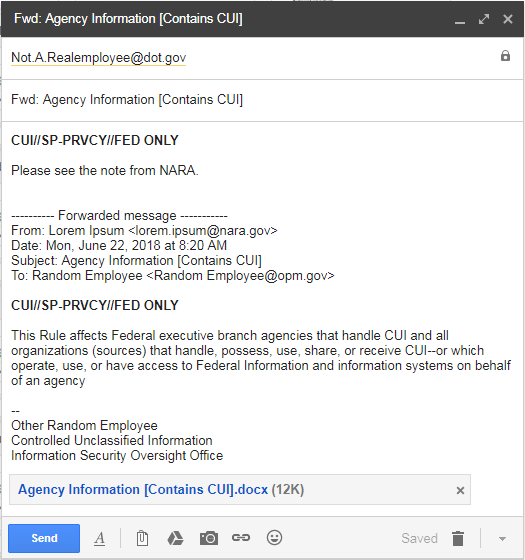 Mandatory Banner Marking
Optional Attachment Indicator Marking
49
[Speaker Notes: ANSWER: false
Banner marking and optional Indicator Marking in the subject line
You should also use and indicator and it MUST be encrypted]
QUESTION #5
True or False:
You can ONLY use FedEx or UPS to mail CUI
50
Answer: FALSE     Shipping and Mailing
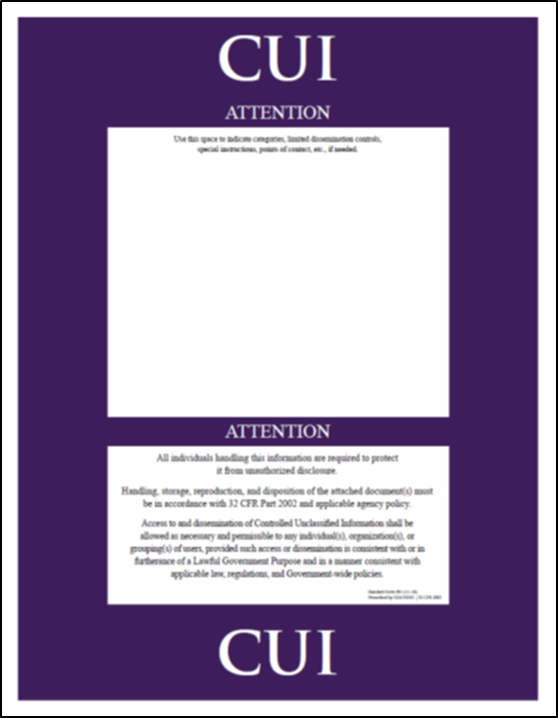 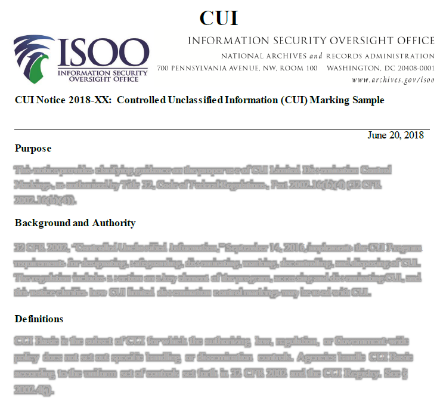 CUI may be shipped

Best practice is to track the package
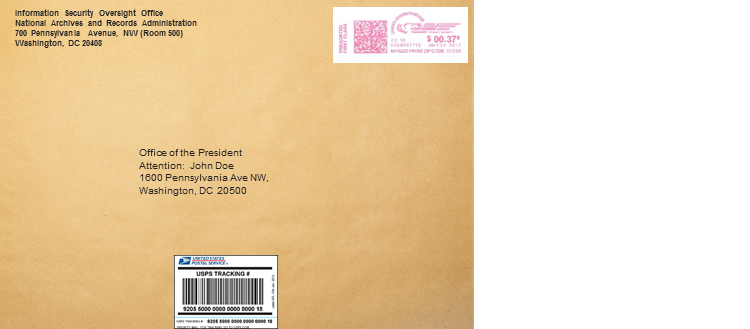 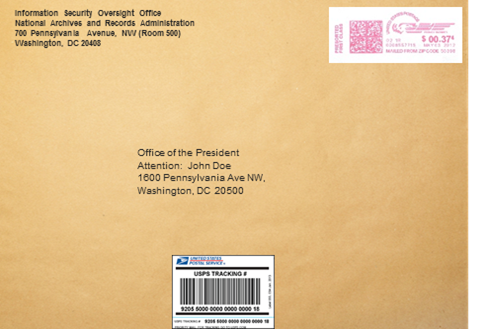 DO NOT
Place Markings on Packages/Envelopes
CONTROLLED
CONTROLLED
51
[Speaker Notes: ANSWER: FALSE
You may use any form of mailing as long as you do NOT put CUI Markings on the outside of the item
High recommend use in transit tracking]
QUESTION #6
True or False:

Below is an accurate example of how to use Supplemental Administrative Markings:

CUI//SP-DRAFT
52
Supplemental Administrative Marking
Supplemental Agency Markings can be used to denote non-final status of a document
Cannot be used to control CUI and cannot be commingled into the CUI Banner Marking
Answer:
FALSE
Department of  Good Works
                     Washington, D.C. 20006


June 27, 2013

MEMORANDUM FOR THE DIRECTOR

From:  John E. Doe, Chief Division 5

Subject:  Examples

We support the President by ensuring that the Government protects and provides proper access to information to advance the national and public interest. 

We lead efforts to standardize and assess the management of classified and controlled unclassified information through oversight, policy development, guidance, education, and reporting.
CUI
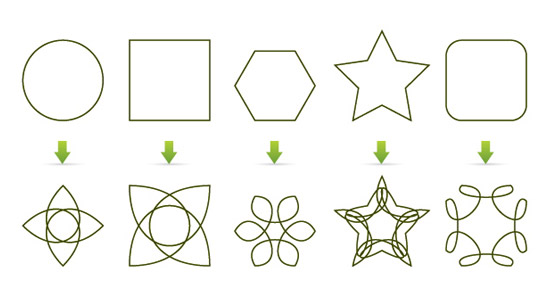 DRAFT
CUI Banner
Marking
53
Administrative Indicator
[Speaker Notes: ANSWER: False]
QUESTION #7
Yes or No:

Can you use the CUI Coversheet in lieu of marking a document?
54
Answer: YES     Coversheet
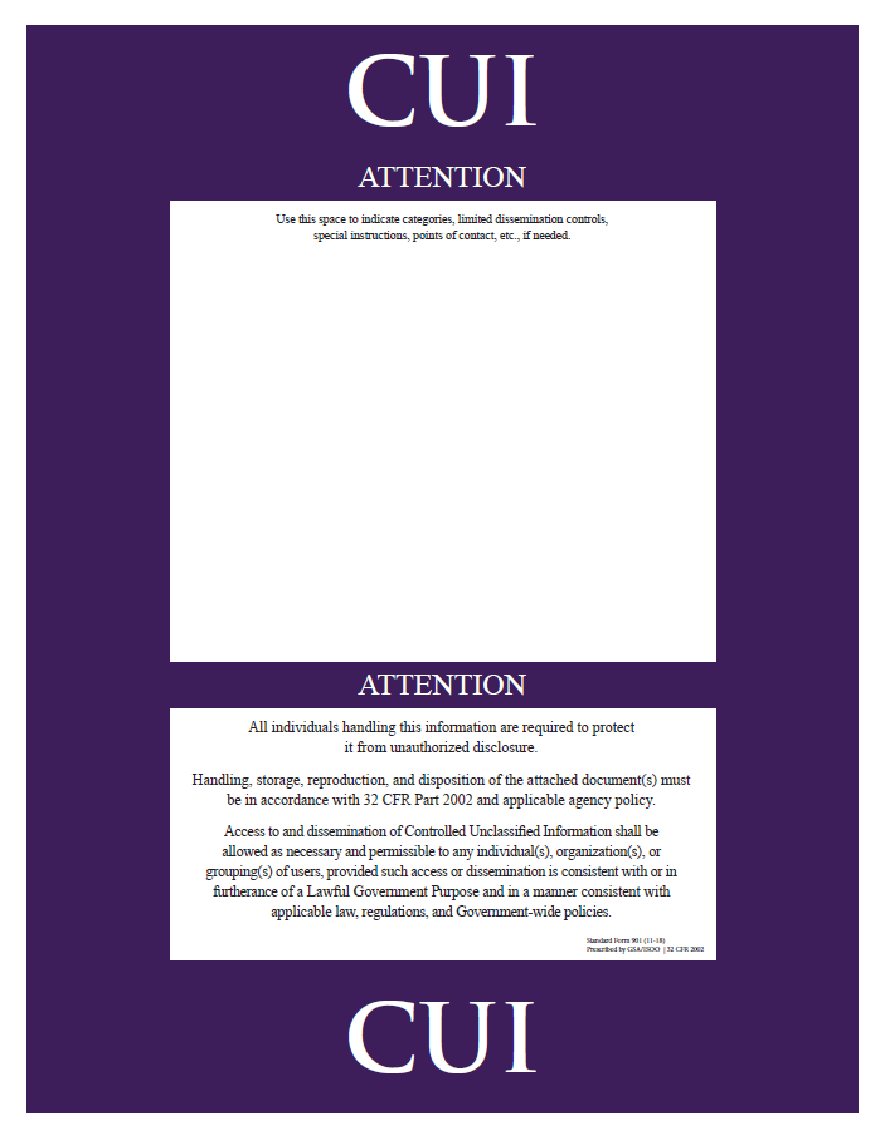 Standard Form 901:
Detailed Coversheet
Coversheets are optional, and can replace Banner Markings
It can also include categories/dissemination controls or list/originator designation
Download from the CUI Registry at: www.archives.gov/cui/additional-tools
55
[Speaker Notes: Answer: YES,  the coversheet is an acceptable alternative to a banner marking.]
Information Security Oversight Office
Attn: CUI Program
National Archives and Records Administration
700 Pennsylvania Avenue, N.W., Room 100
Washington, DC 20408-0001
CUI@NARA.GOV